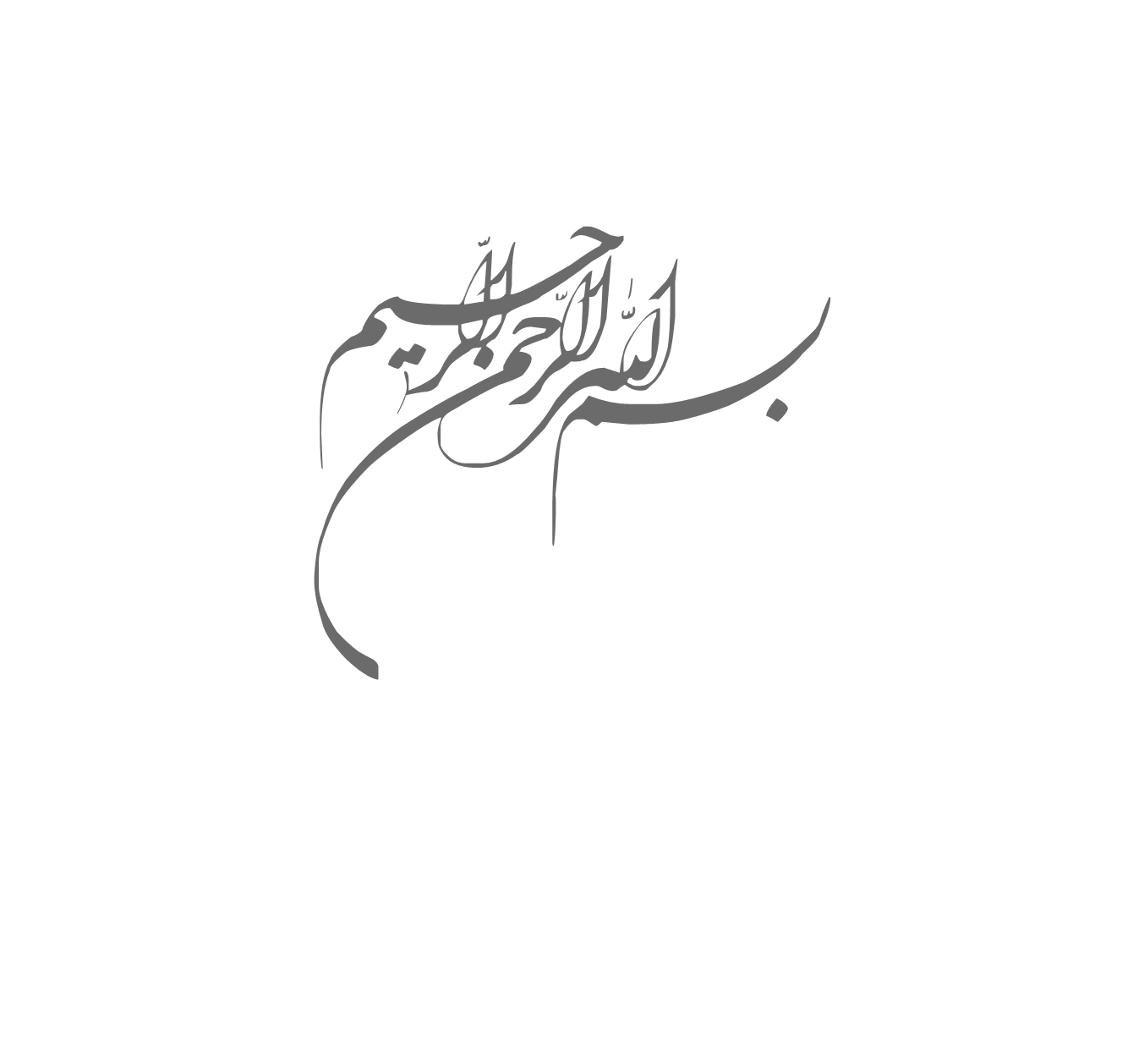 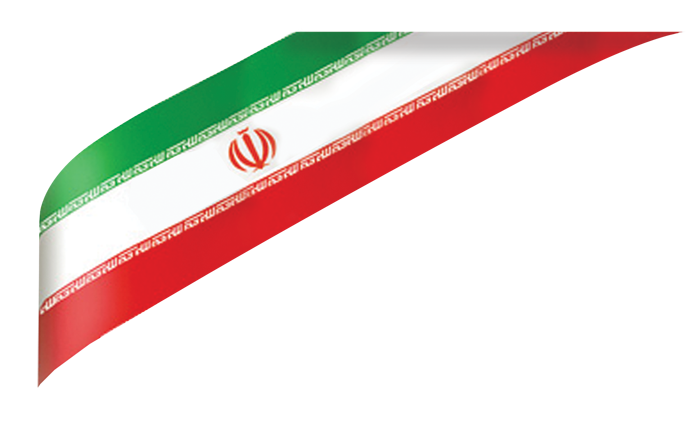 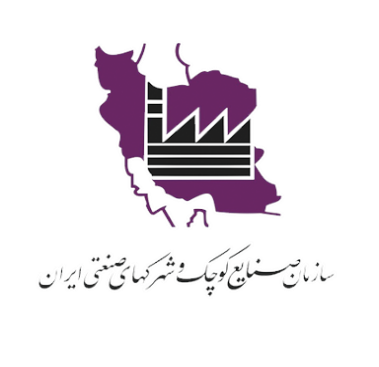 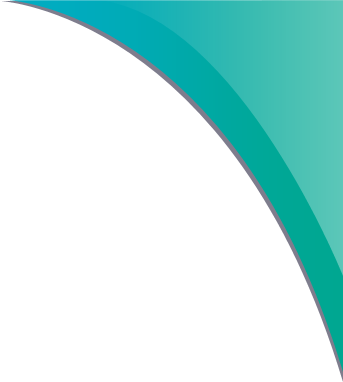 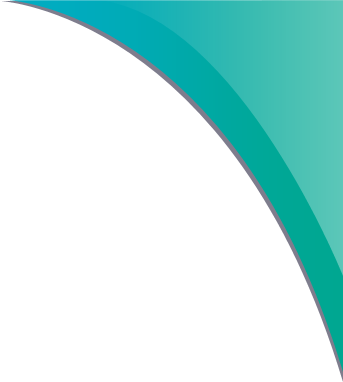 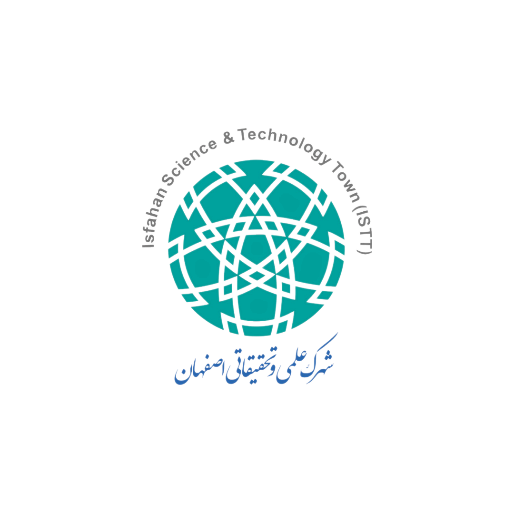 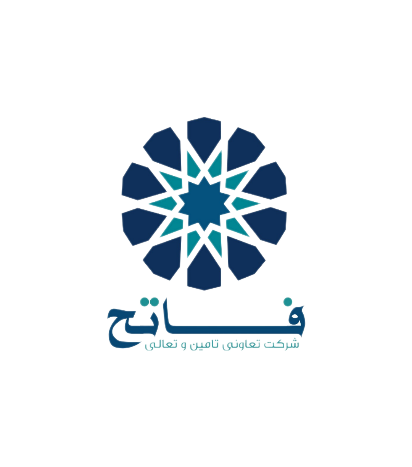 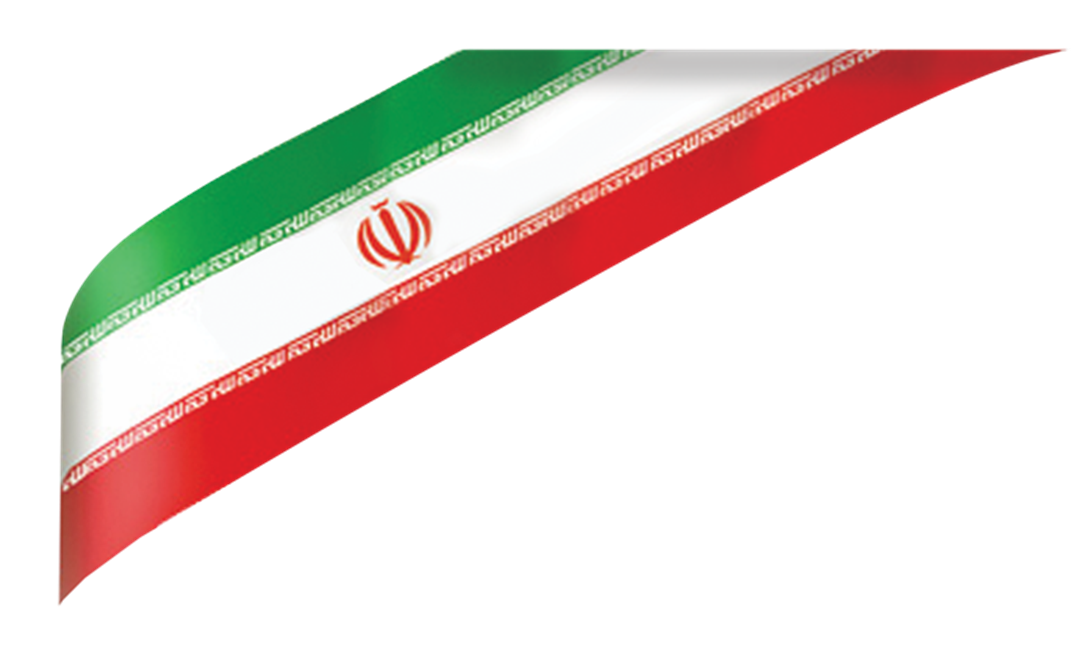 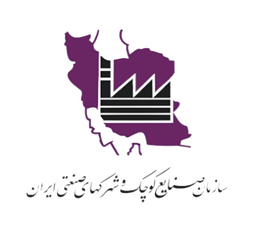 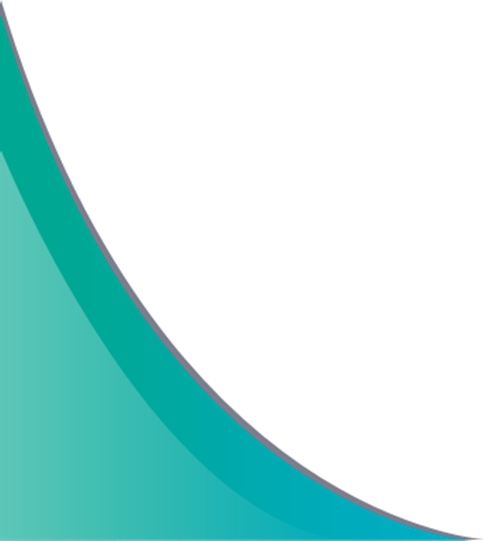 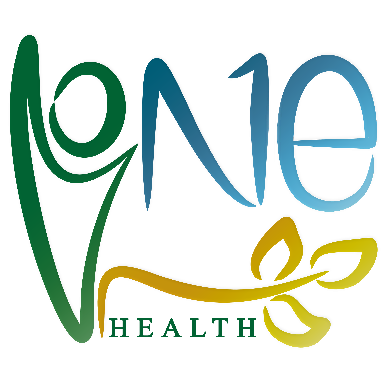 فرم ارائه طرح پیشنهادی در رویداد:
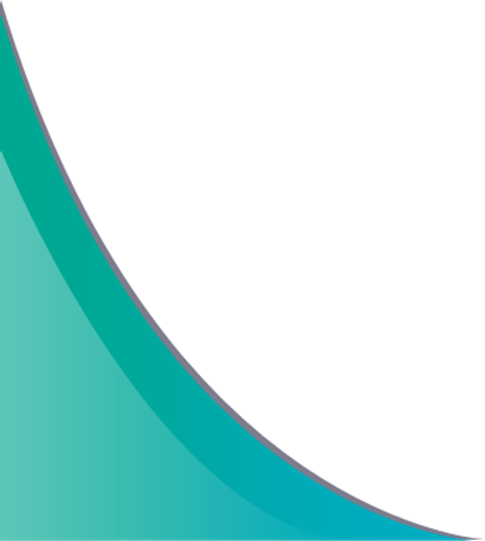 امنیت غذایی و راه های کاهش مصرف آنتی بیوتیک
 و واکسن های دامی
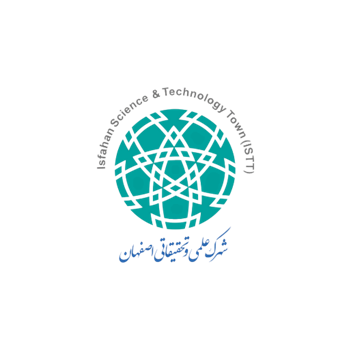 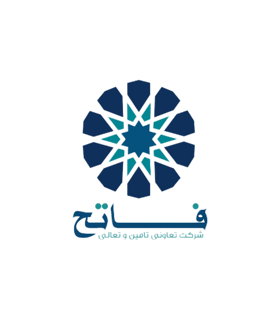 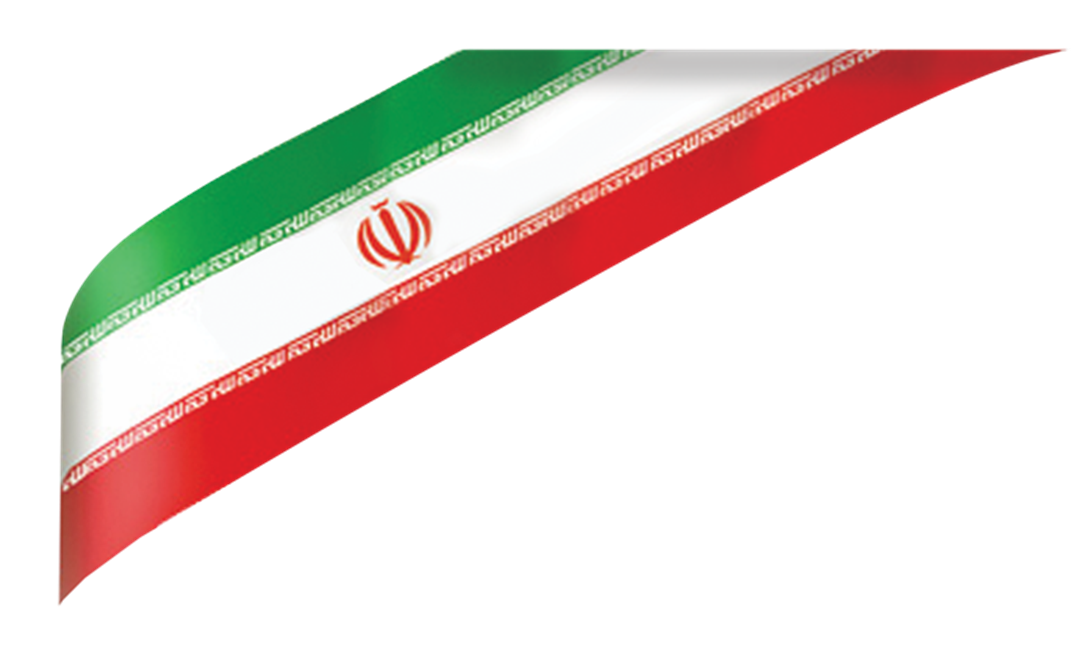 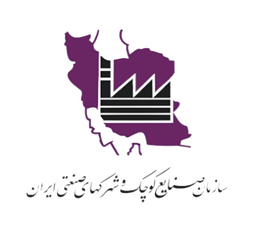 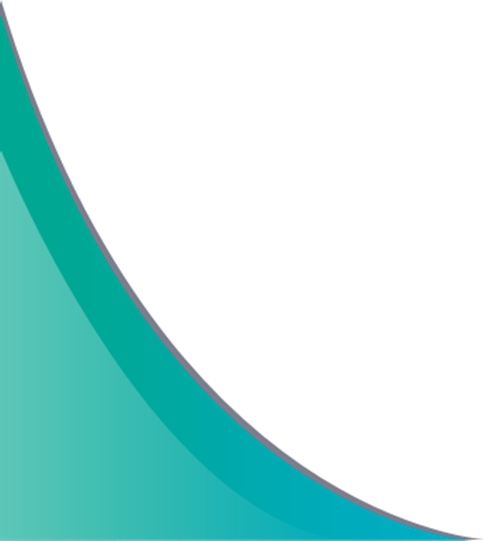 باسلام و تقدیم احترام؛
ضمن سپاس از استقبال و حسن نظر حضرتعالی نسبت به ارائه طرح خود در این رویداد، خواهشمند است طبق اسلایدهای بعدی نسبت به تکمیل این فرم جهت معرفی جامع طرح خود و همچنین آشنایی هرچه بیشتر هیات محترم داوران با آن اقدام فرمایید. 

 با تشکر
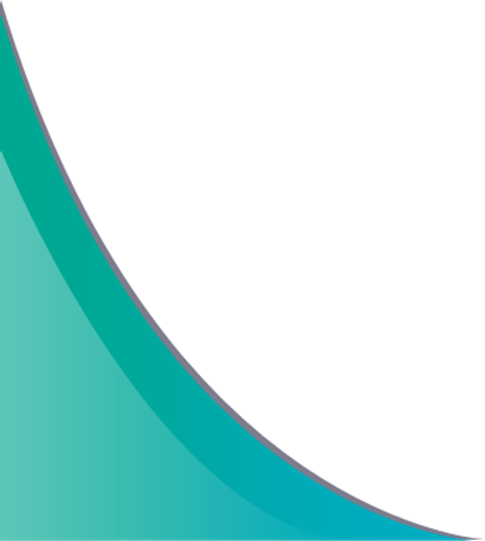 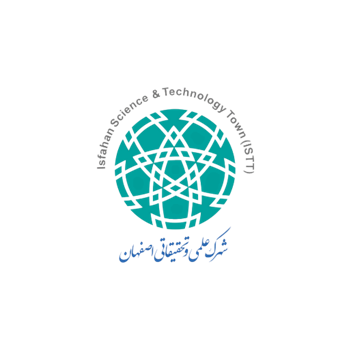 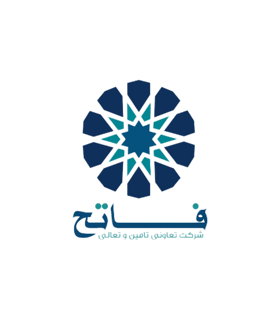 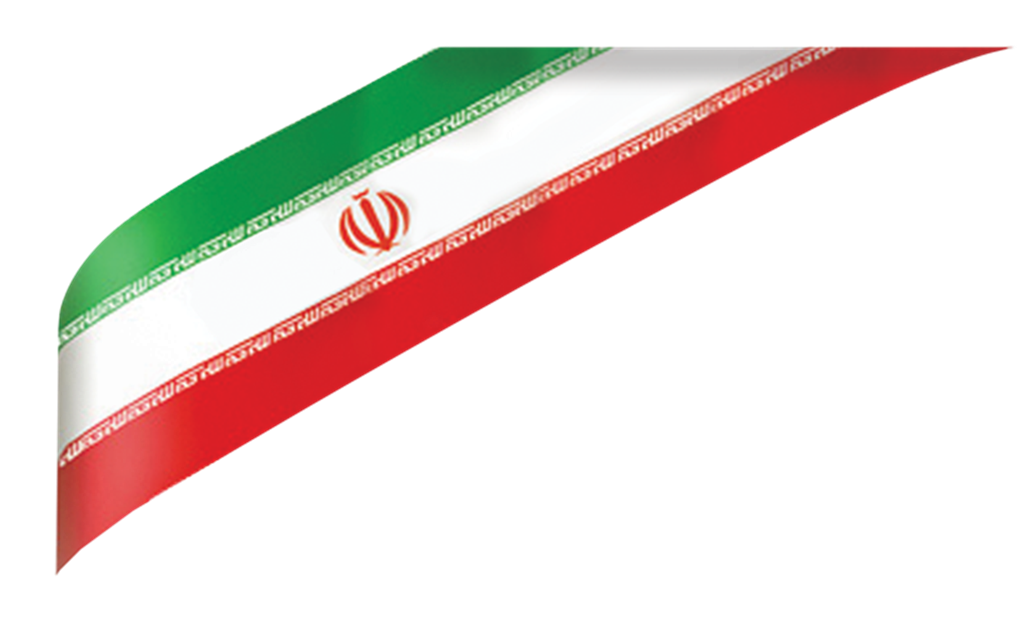 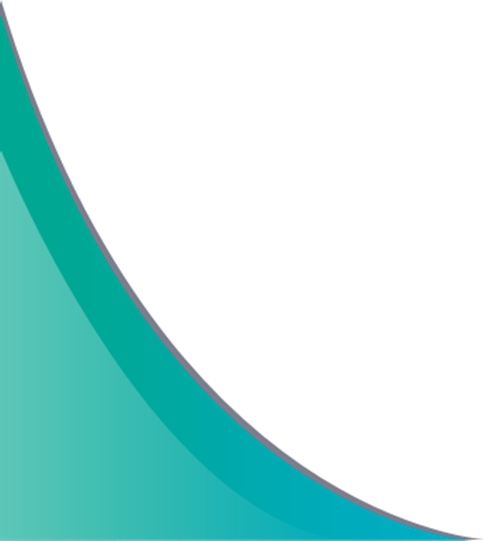 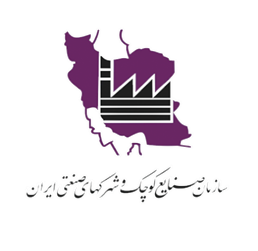 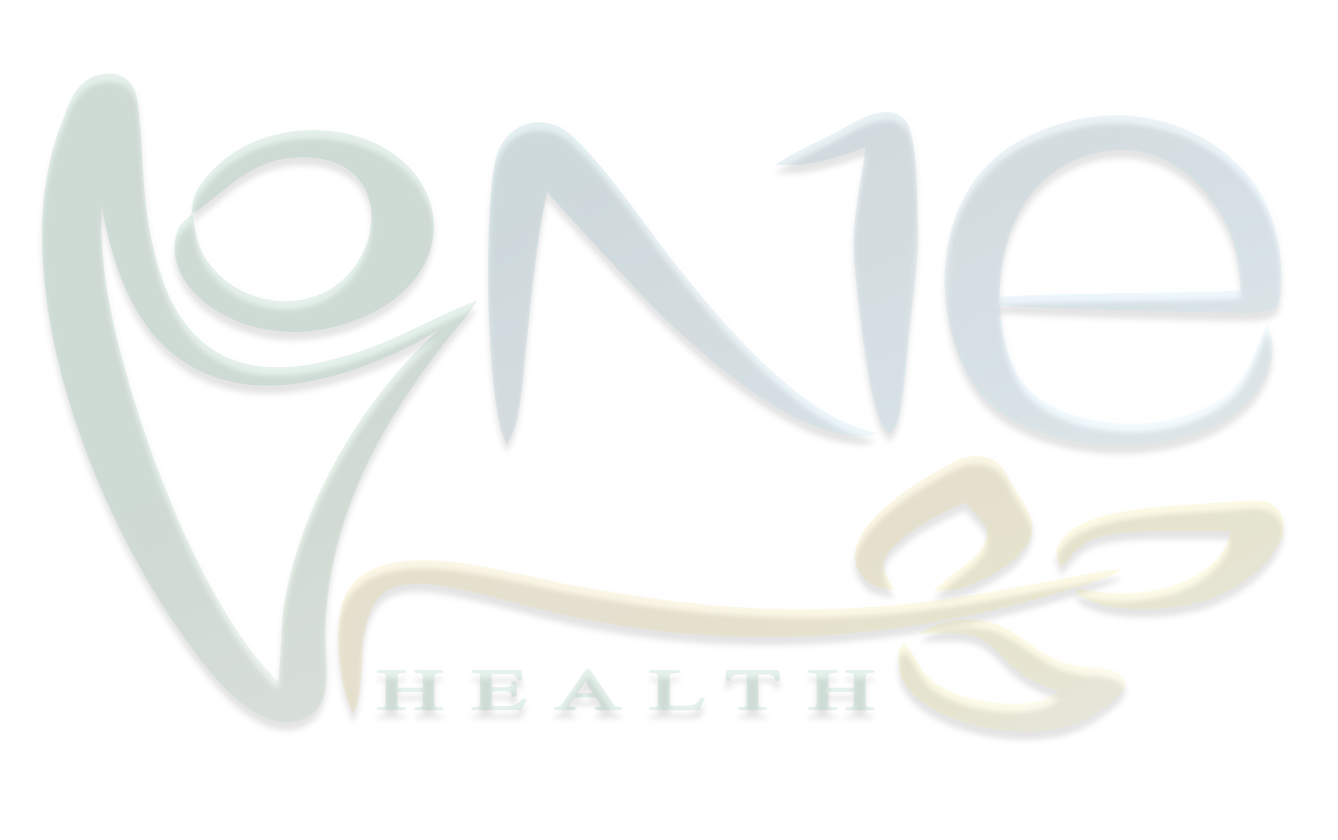 نام  ایده پرداز(گروه یا فرد):
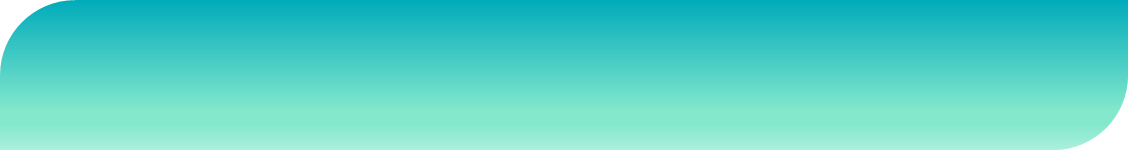 رشته و مدرک تحصیلی:
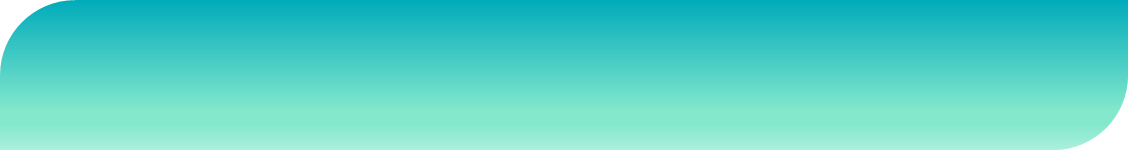 محور طرح:
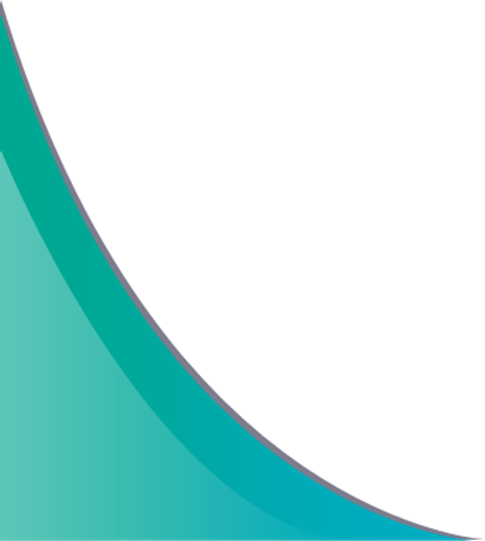 عنوان طرح:
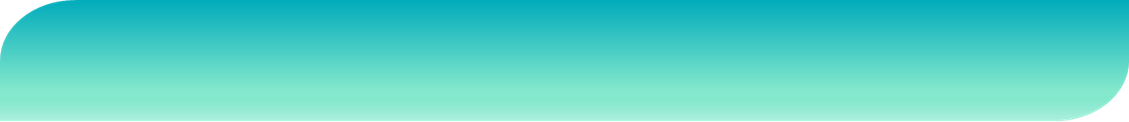 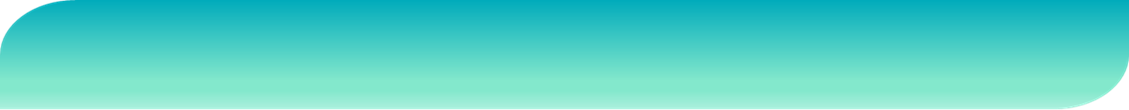 نوع طرح(دانشجویی،استارتاپ،تجاری سازی شده و....) :
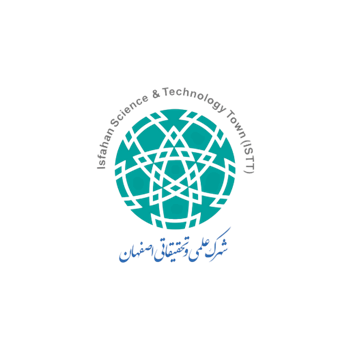 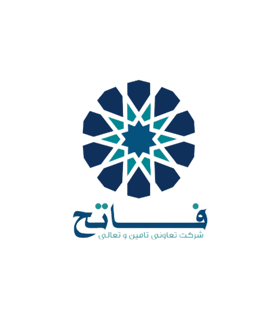 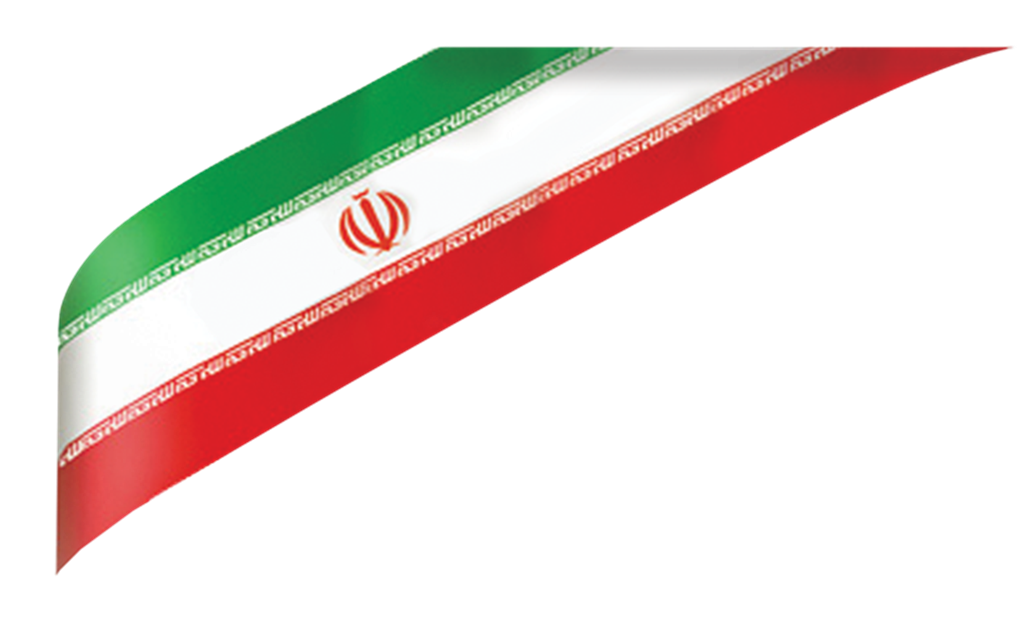 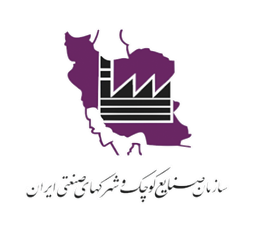 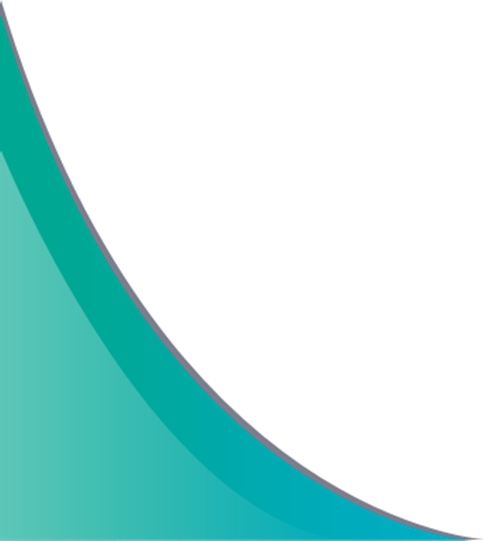 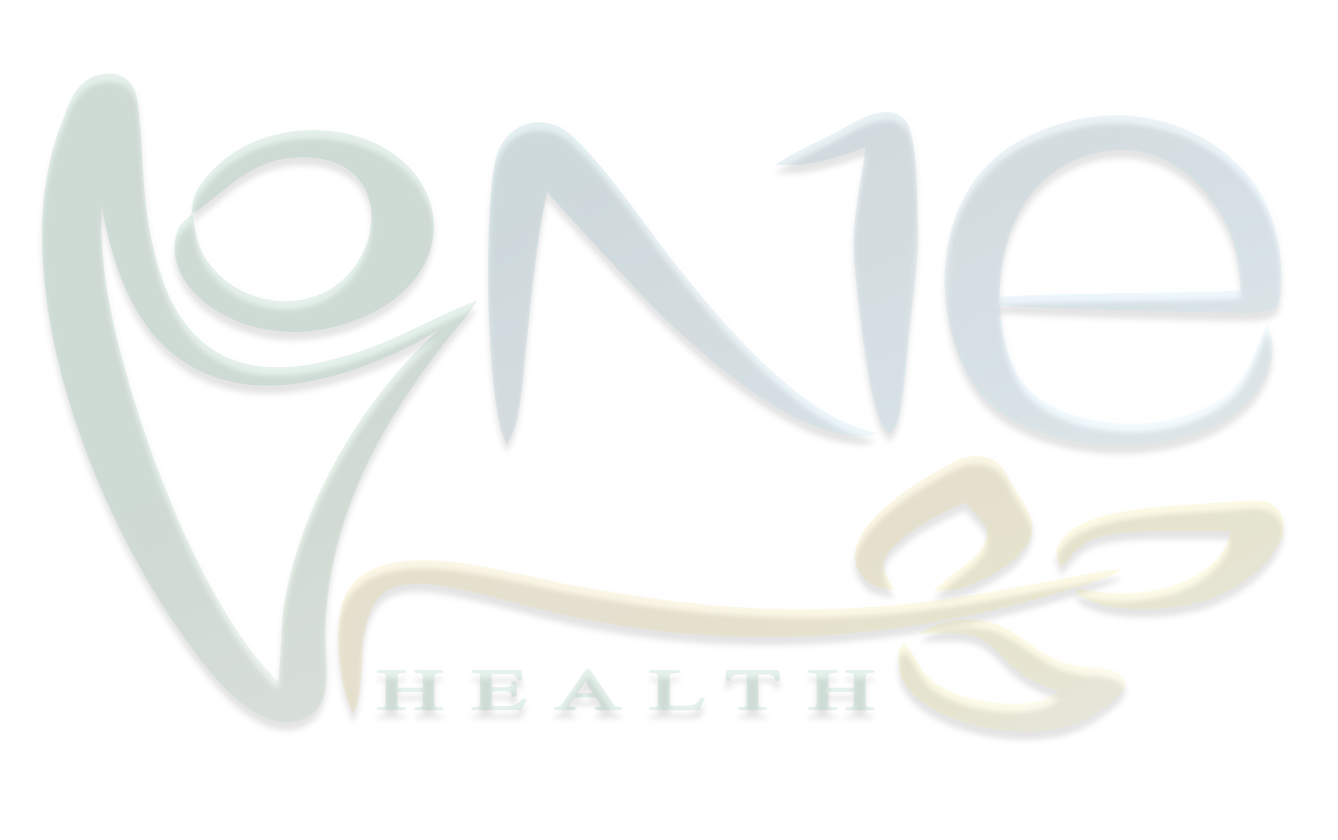 حوزه تخصصی طرح
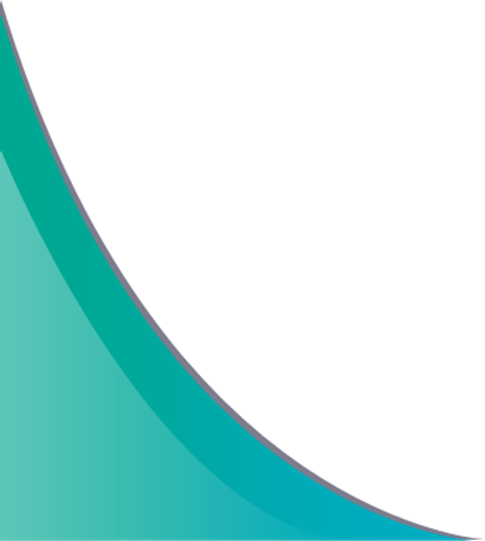 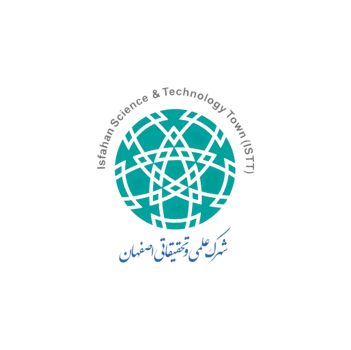 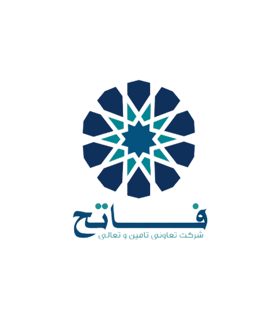 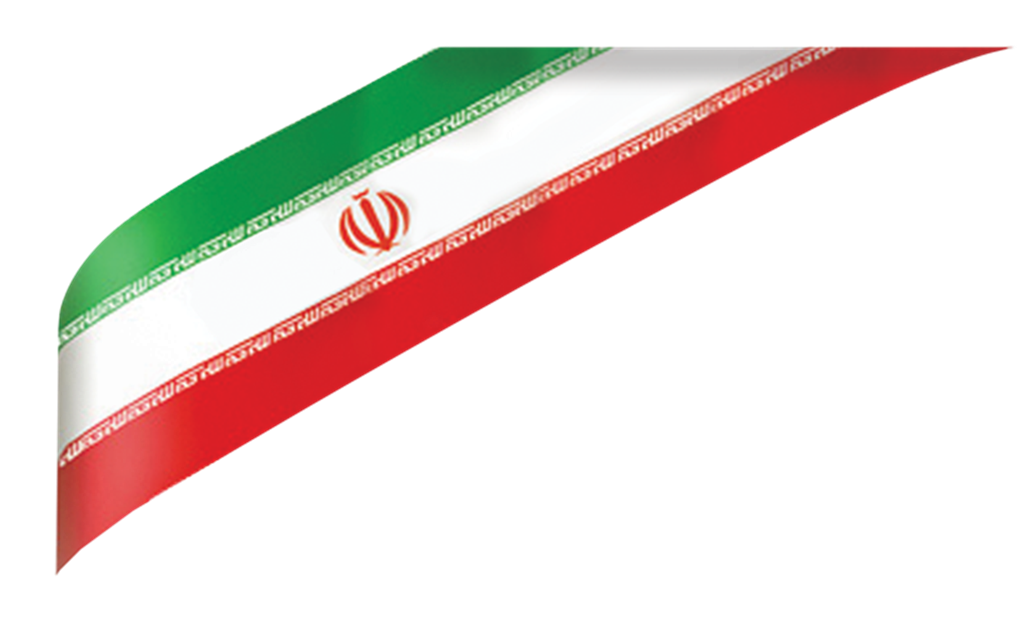 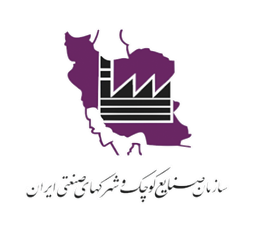 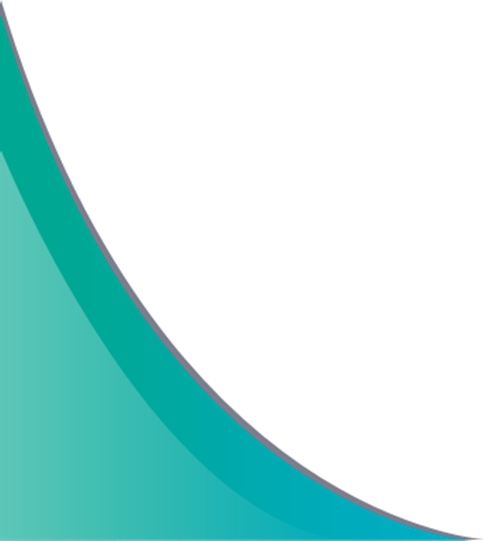 اهداف طرح
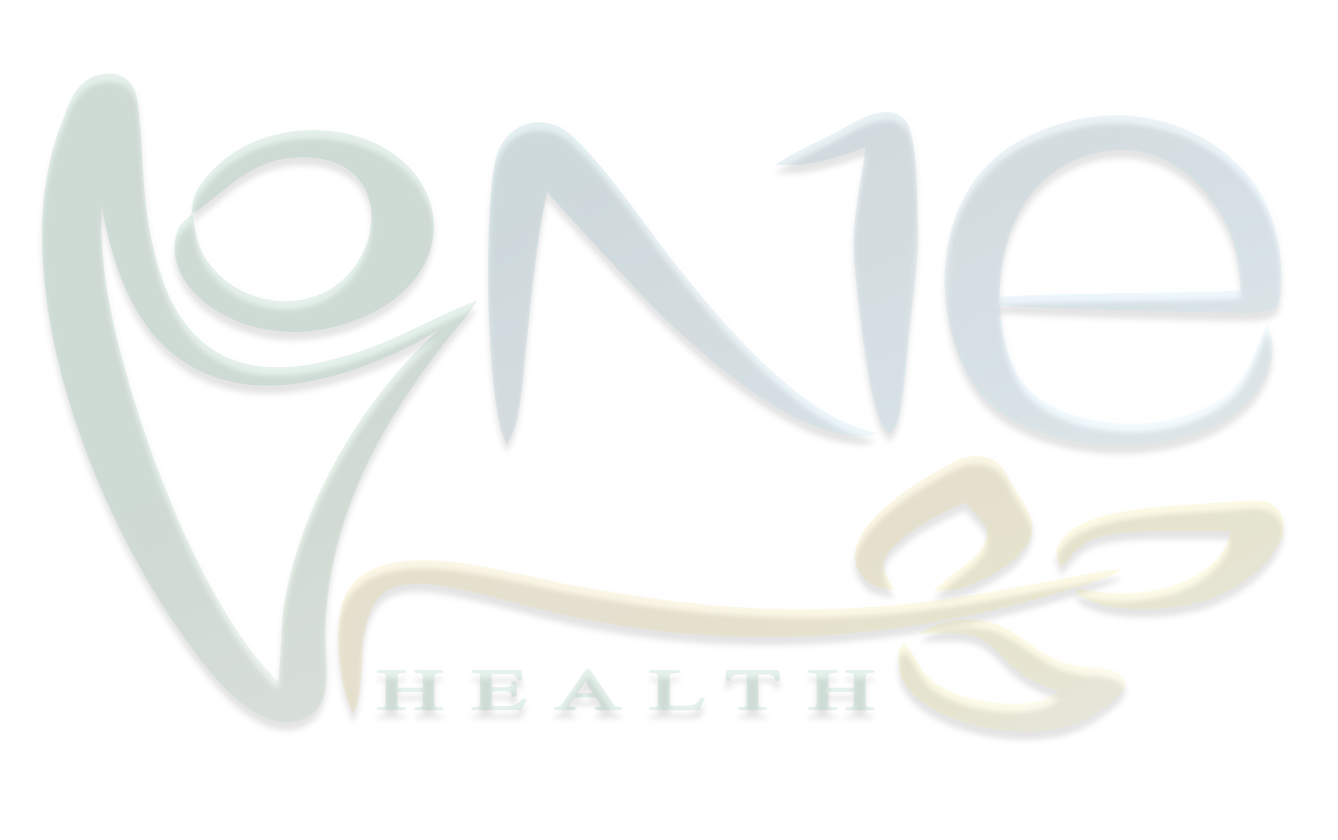 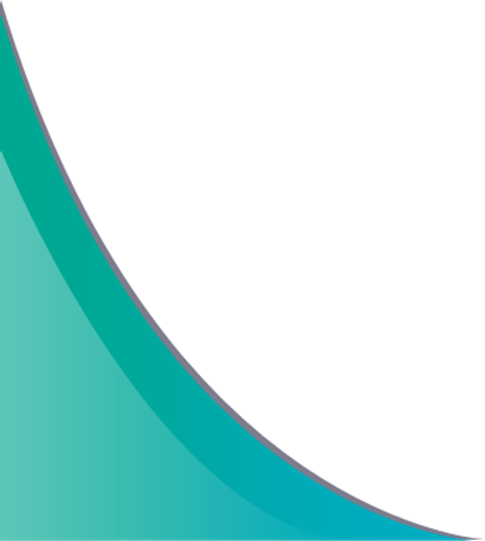 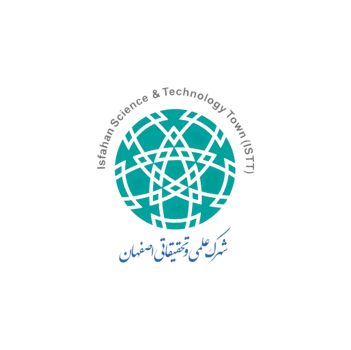 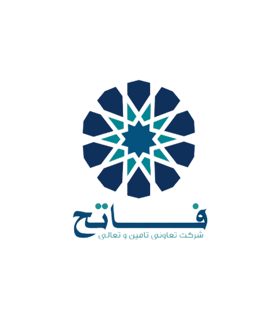 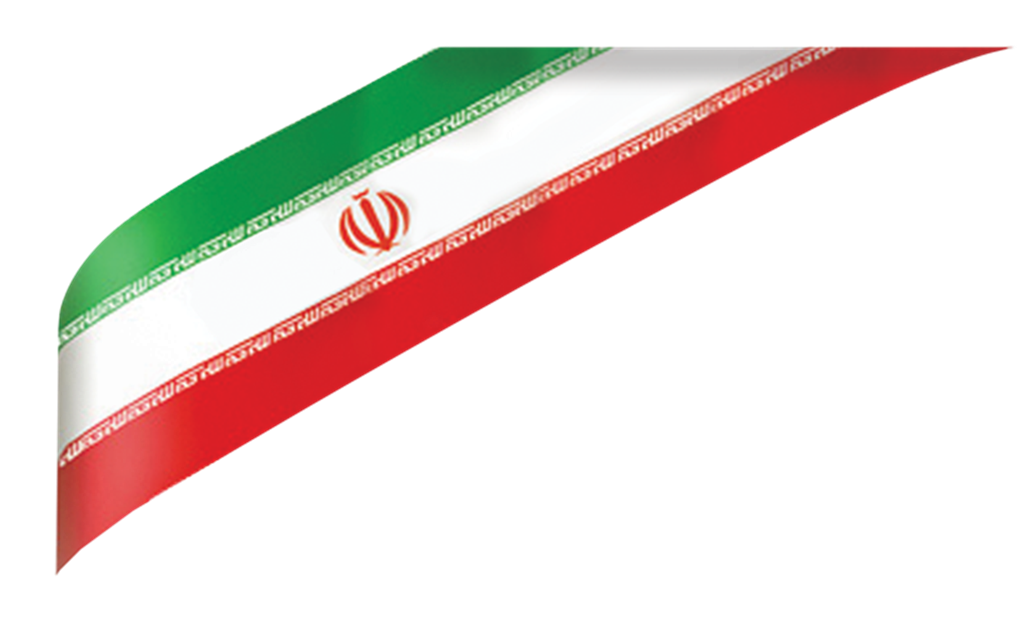 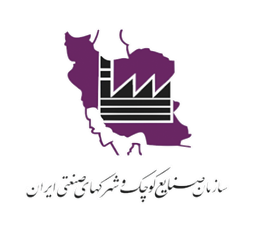 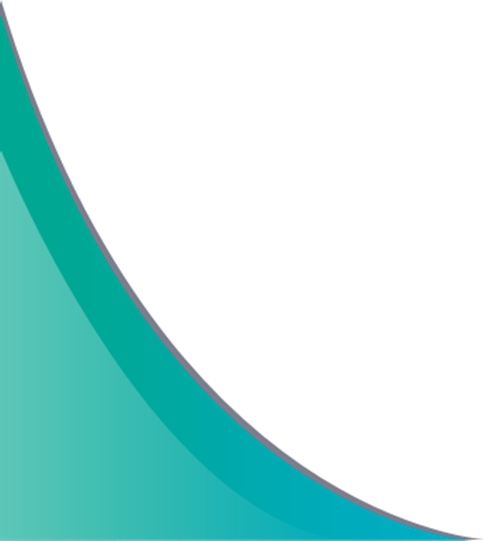 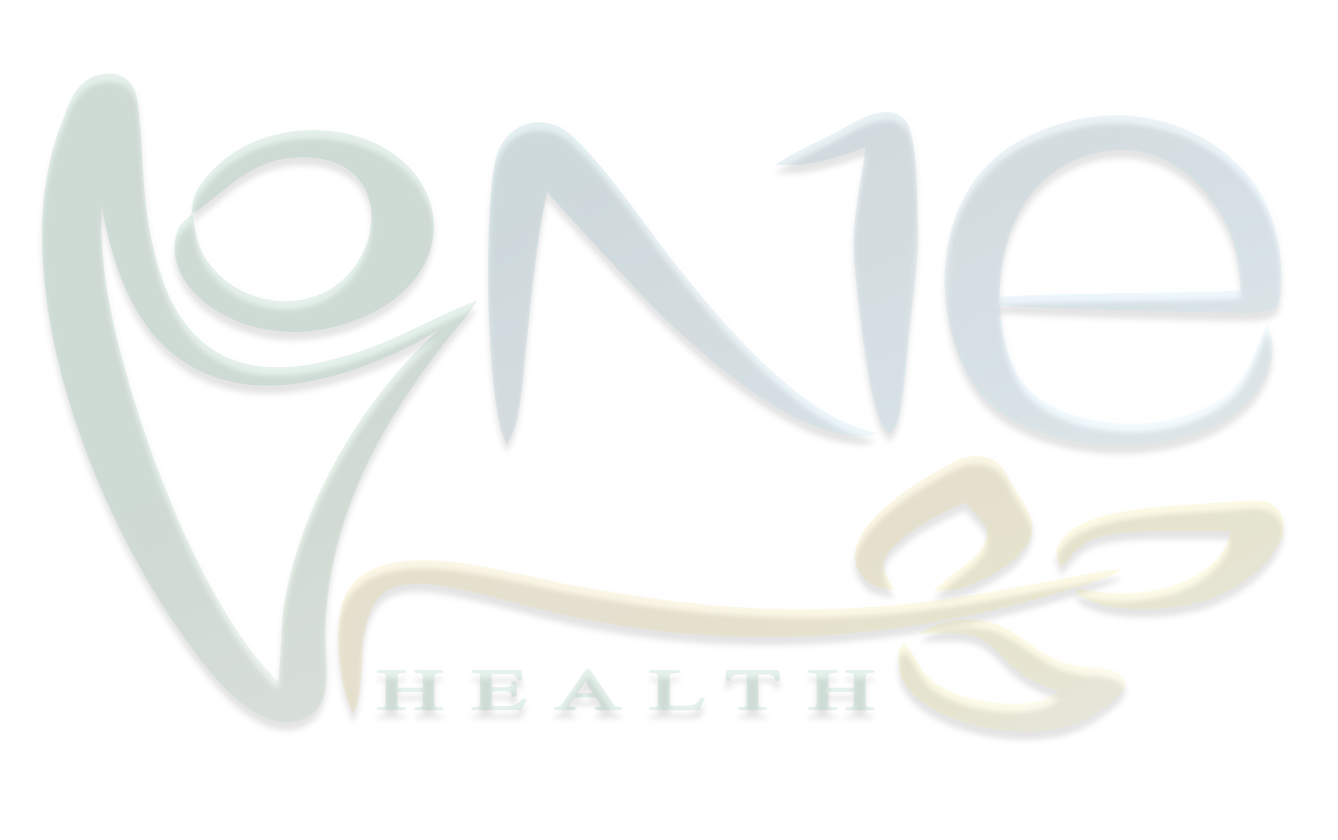 ضرورت انجام طرح
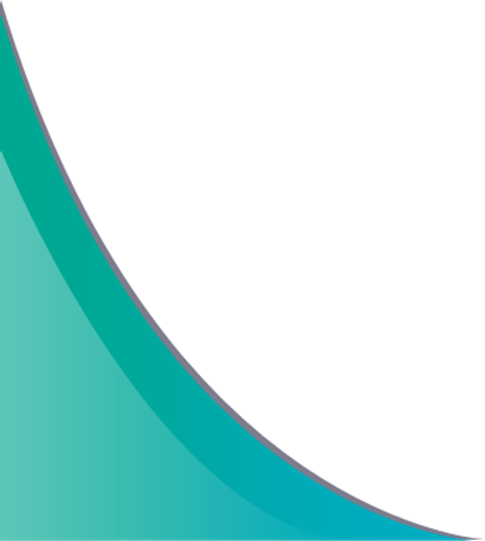 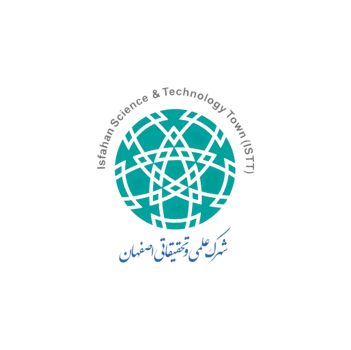 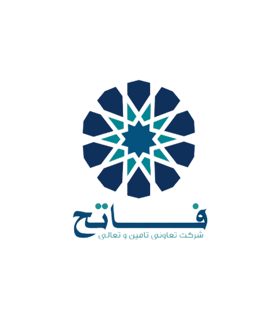 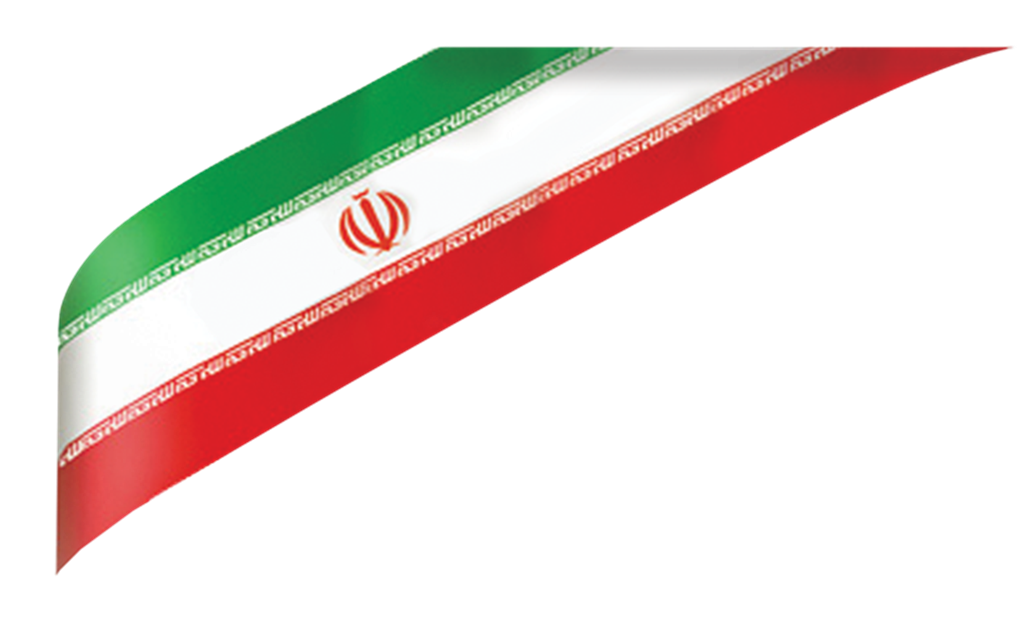 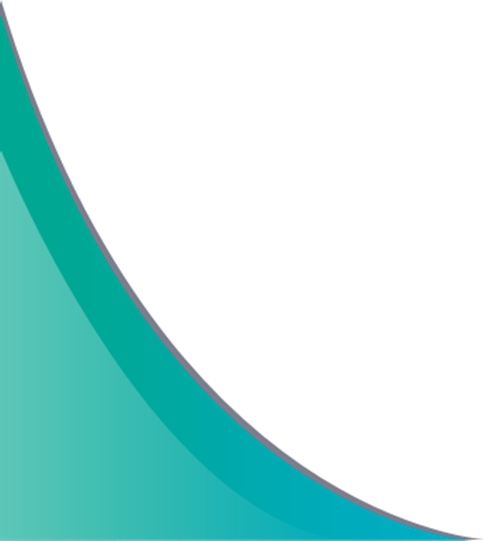 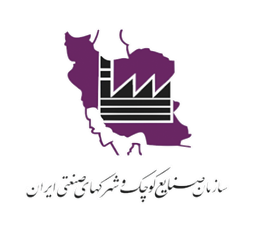 نوآوری های مورد نیاز طرح(روش و یا ایده و .....)
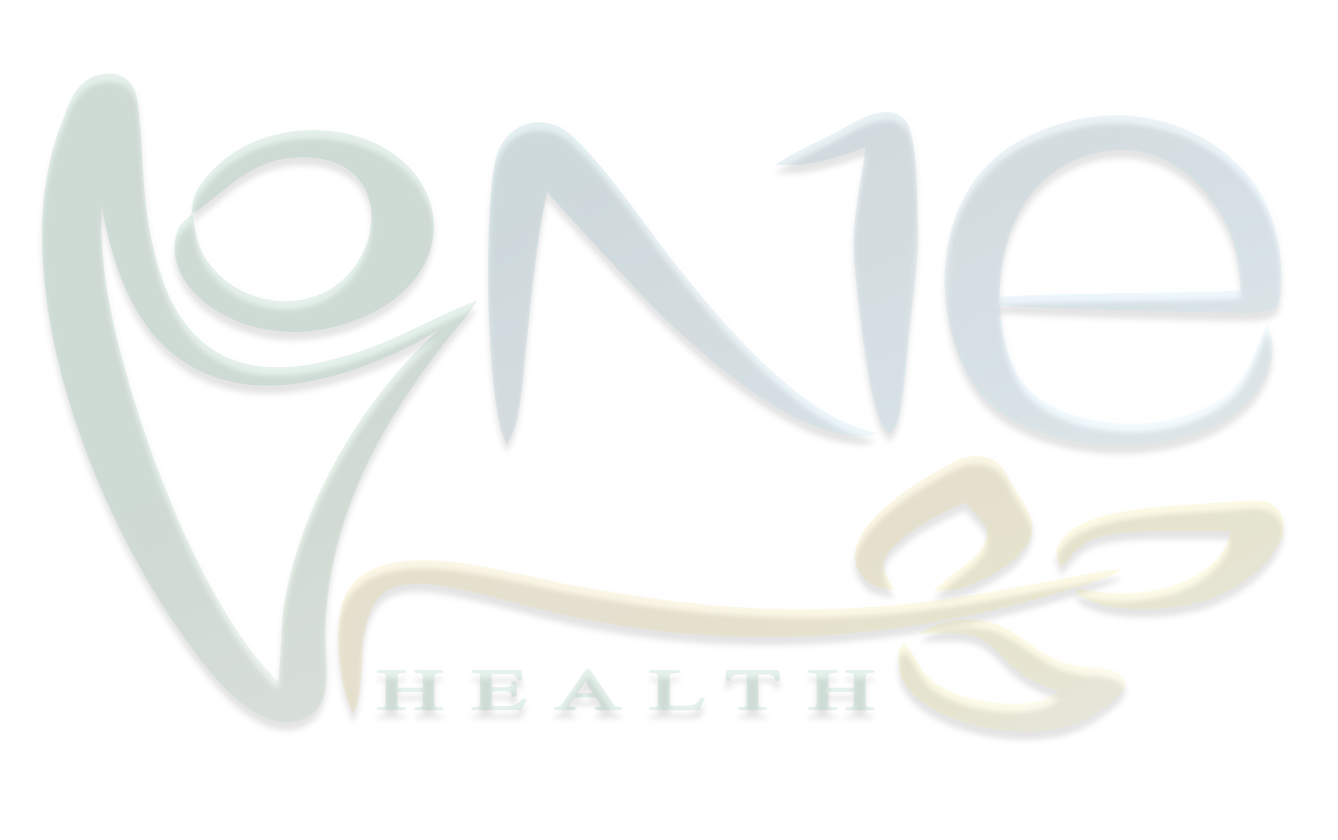 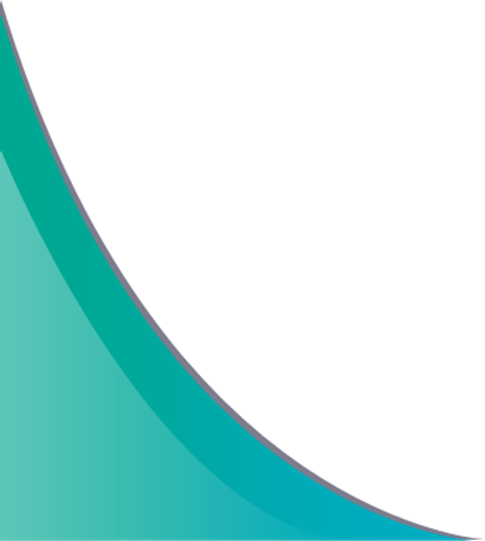 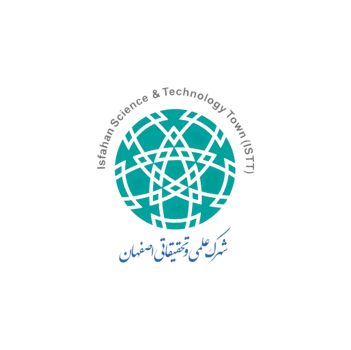 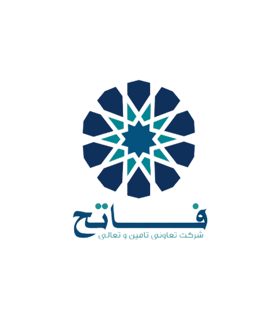 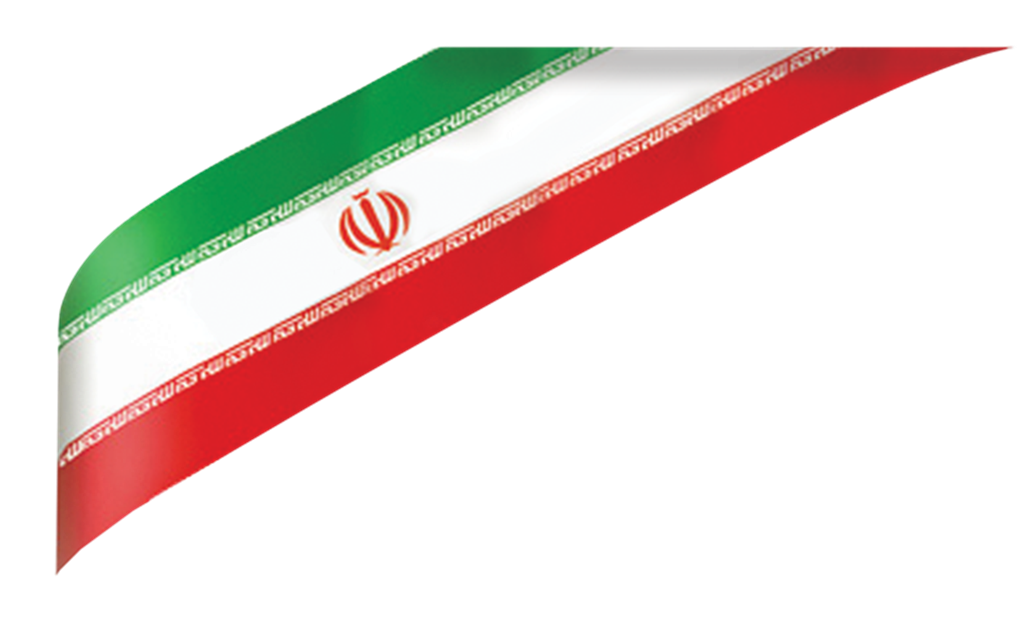 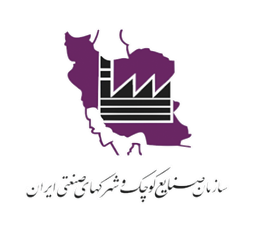 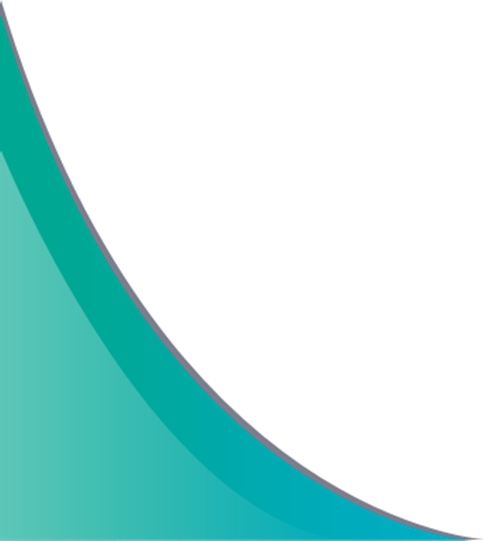 میزان دسترسی و راحتی
 اجرای طرح
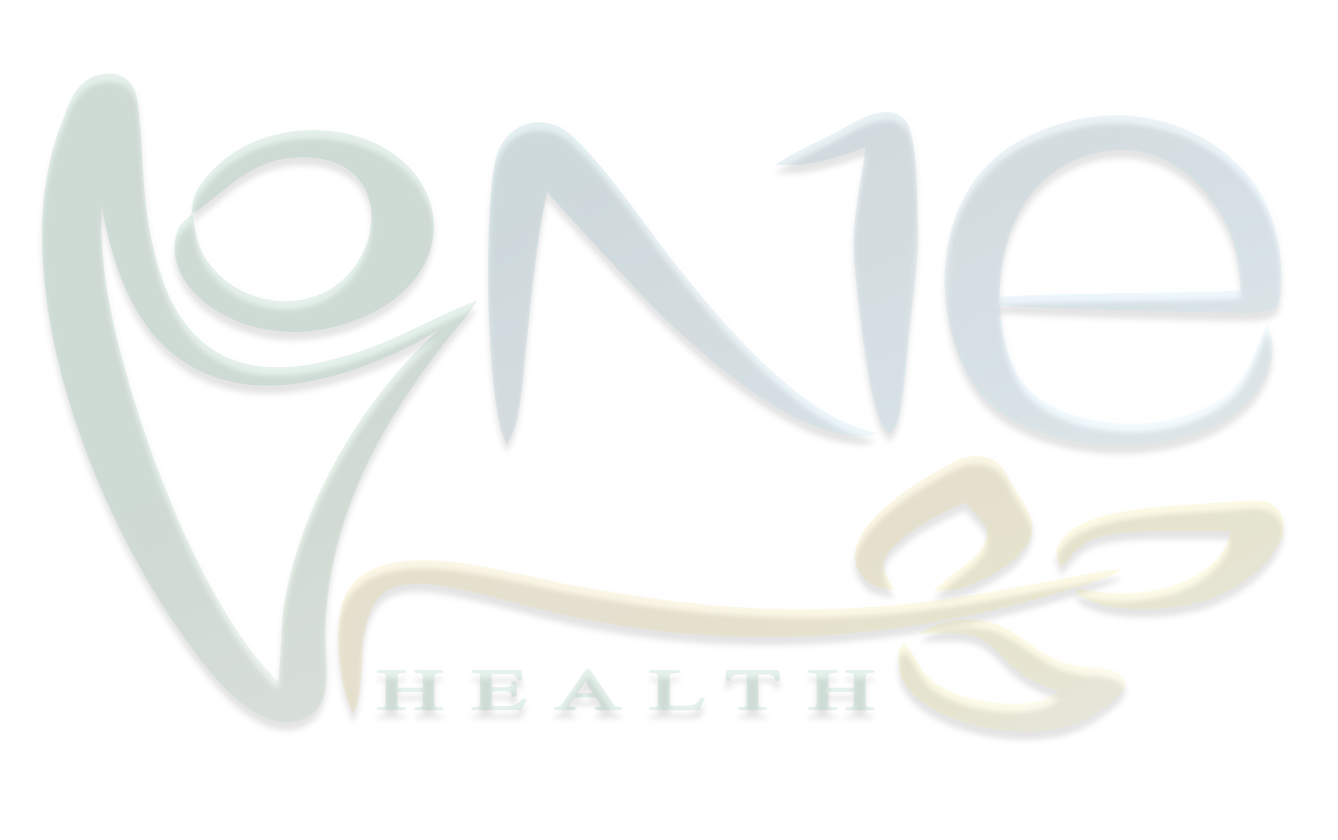 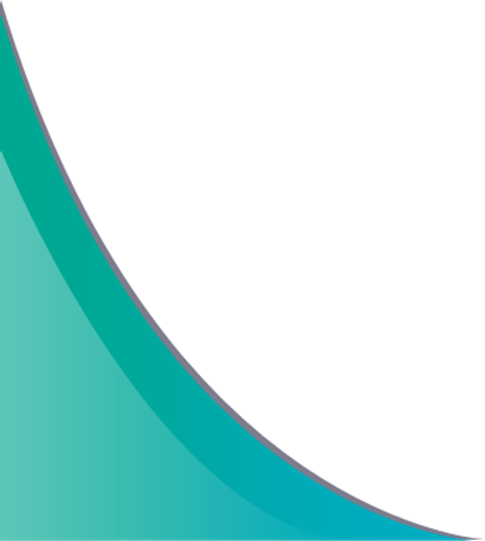 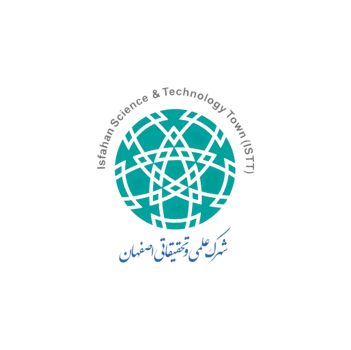 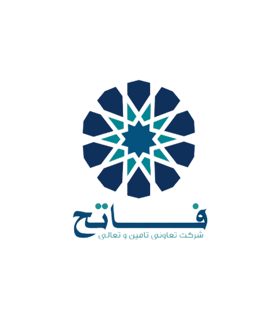 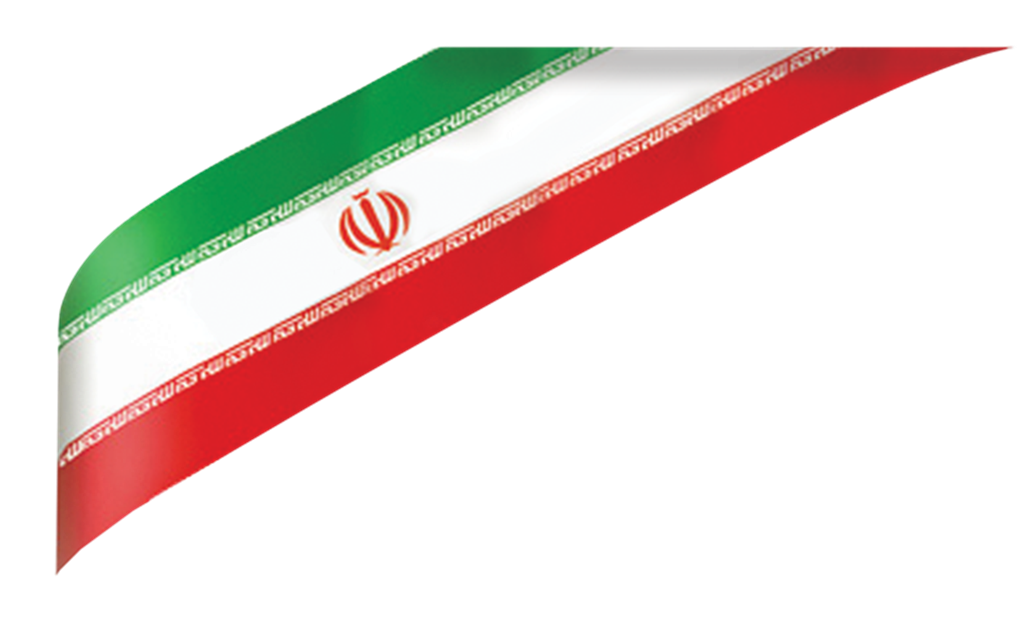 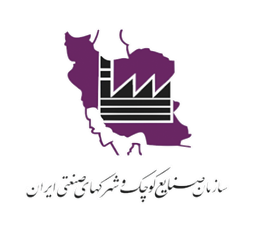 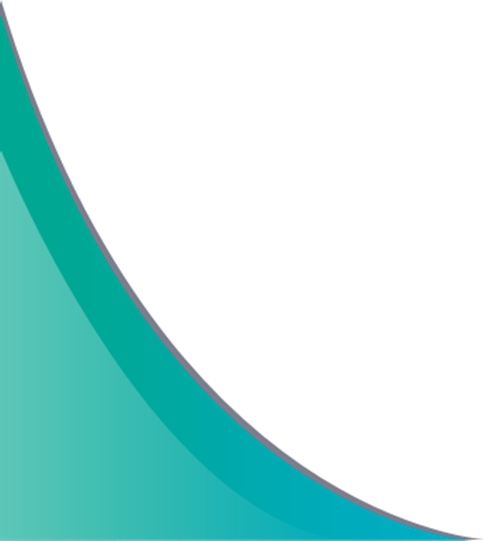 روش اجرای طرح
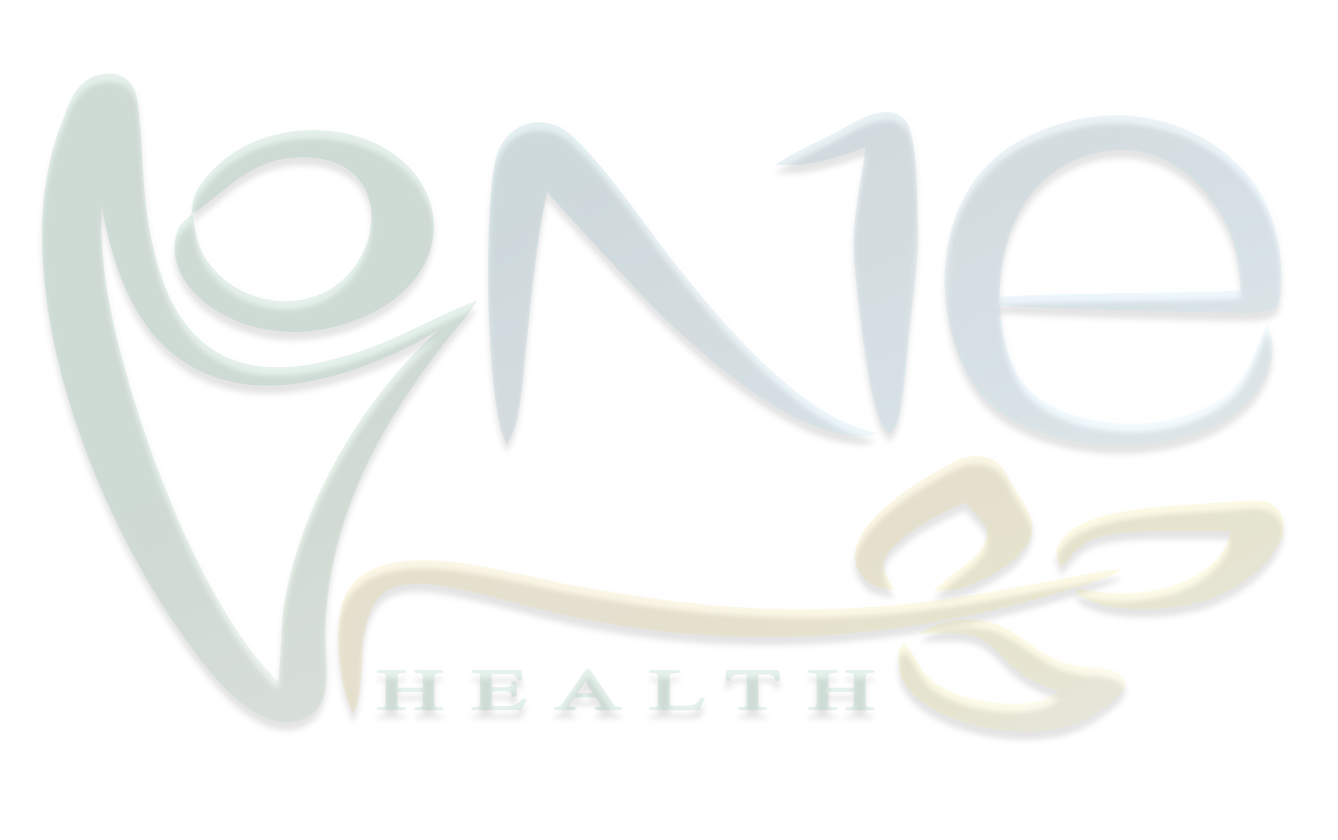 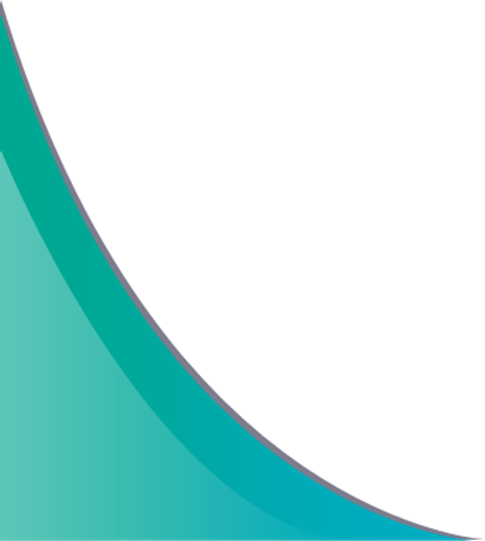 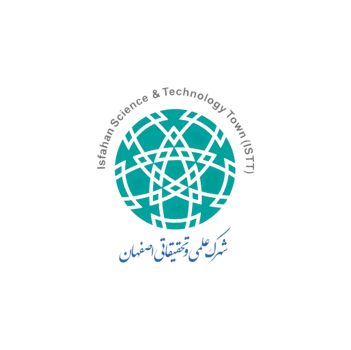 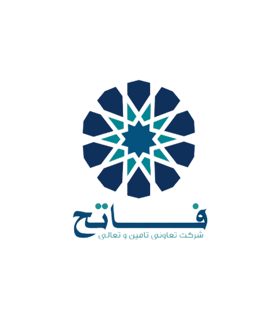 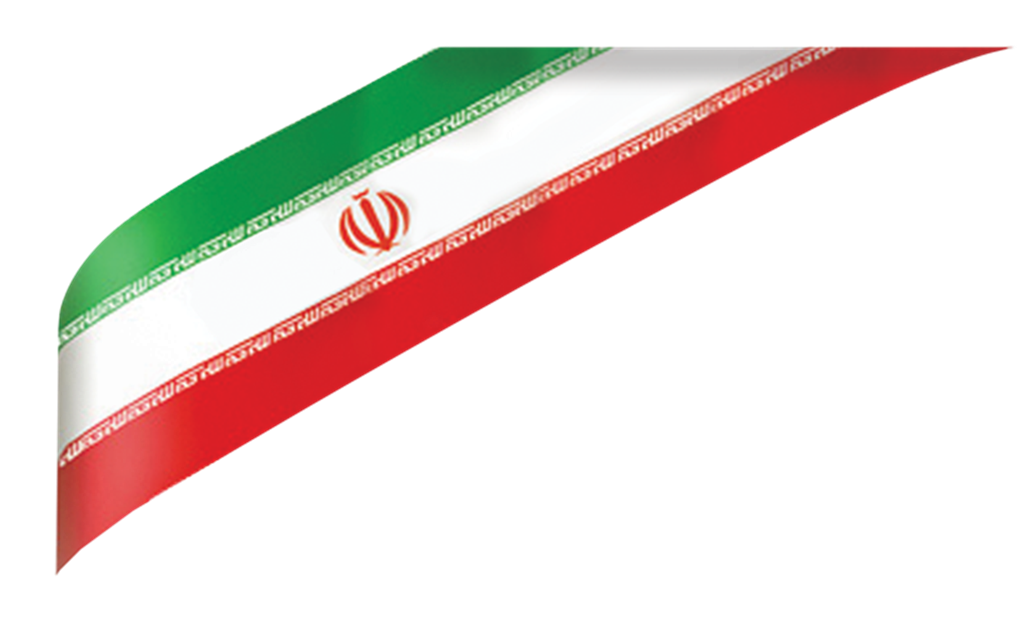 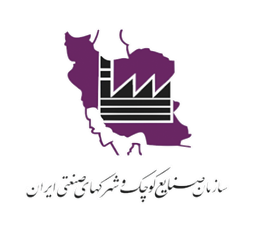 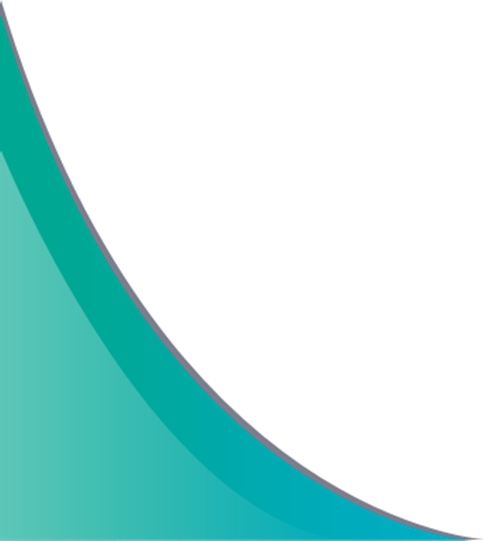 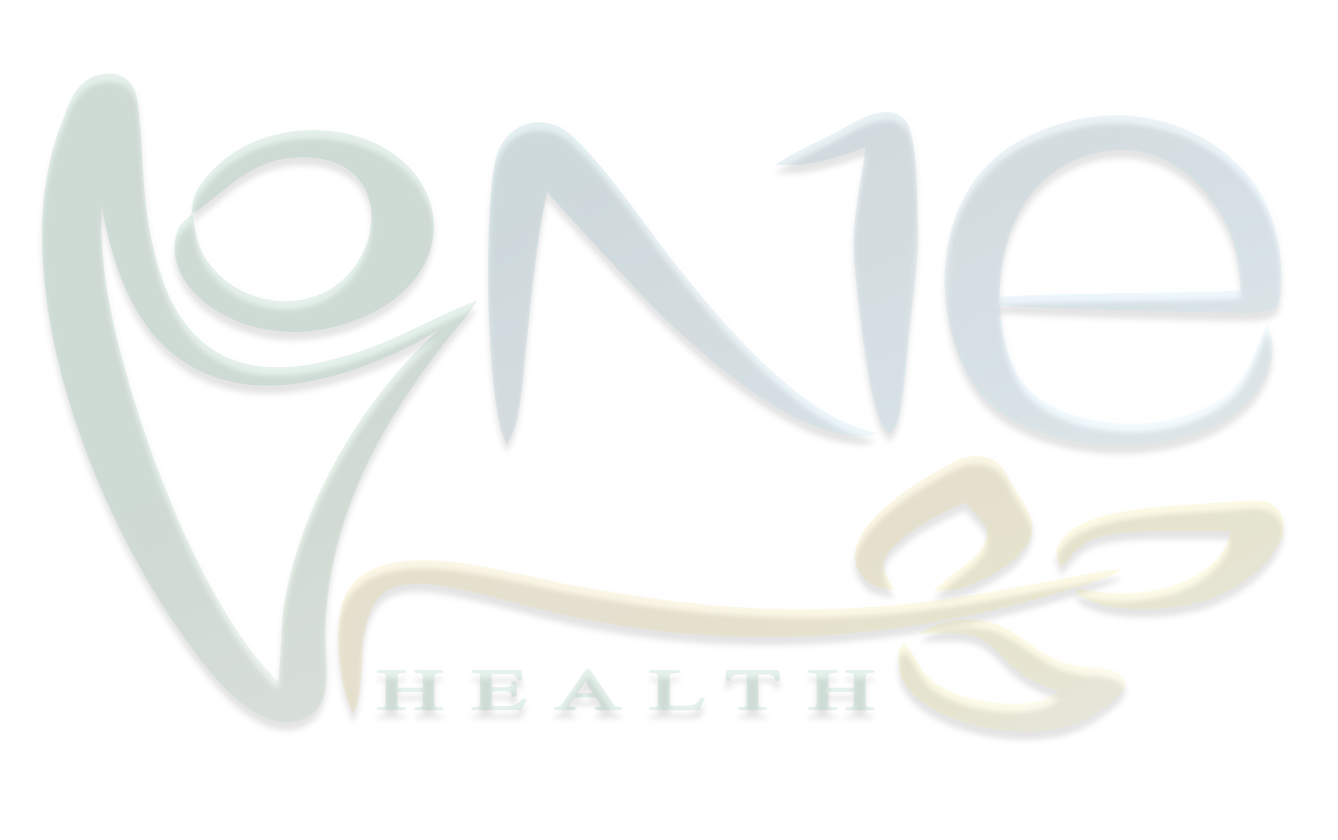 نرم افزاری
حوزه های تخصصی مورد نیاز طرح
سخت افزاری
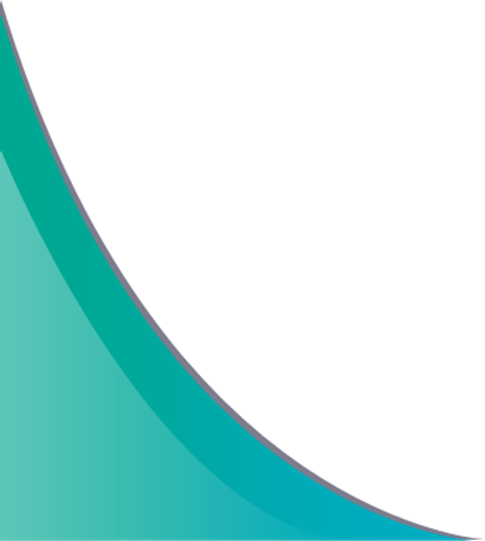 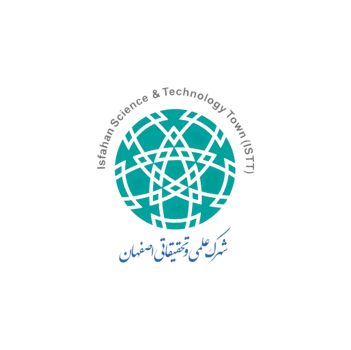 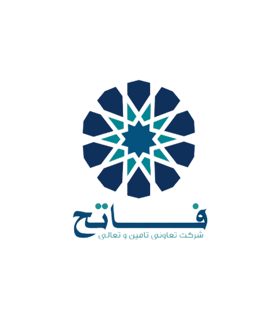 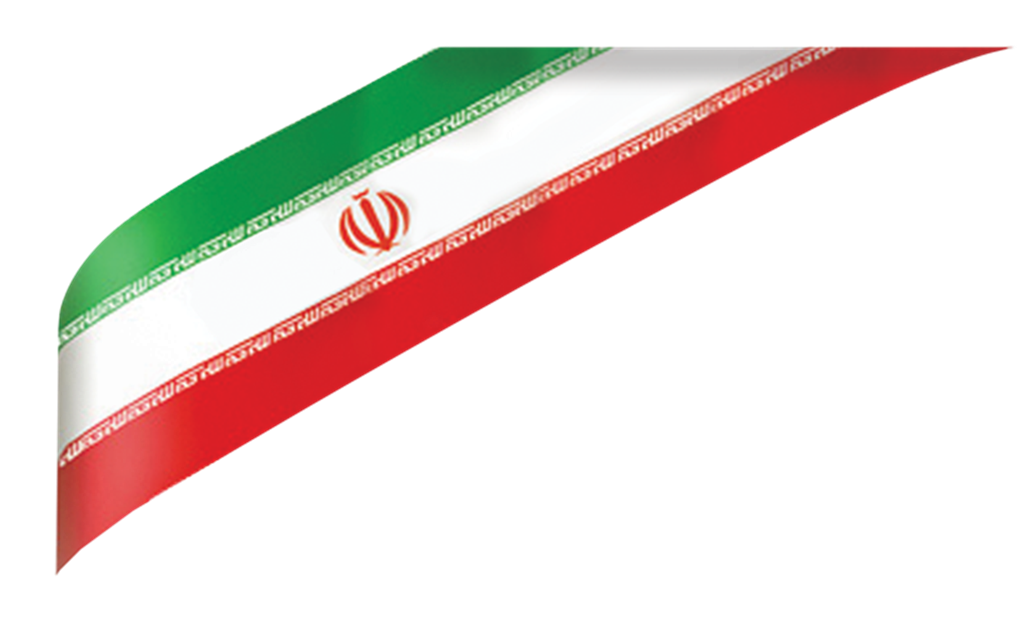 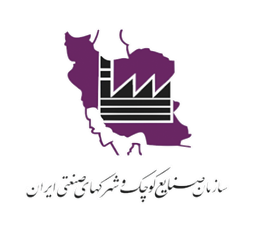 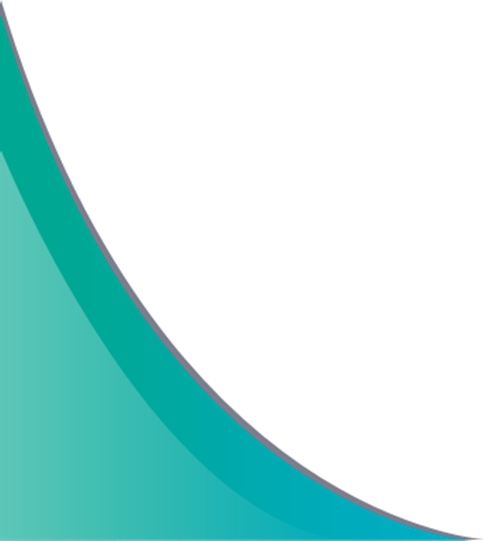 دامنه های کاربرد طرح:
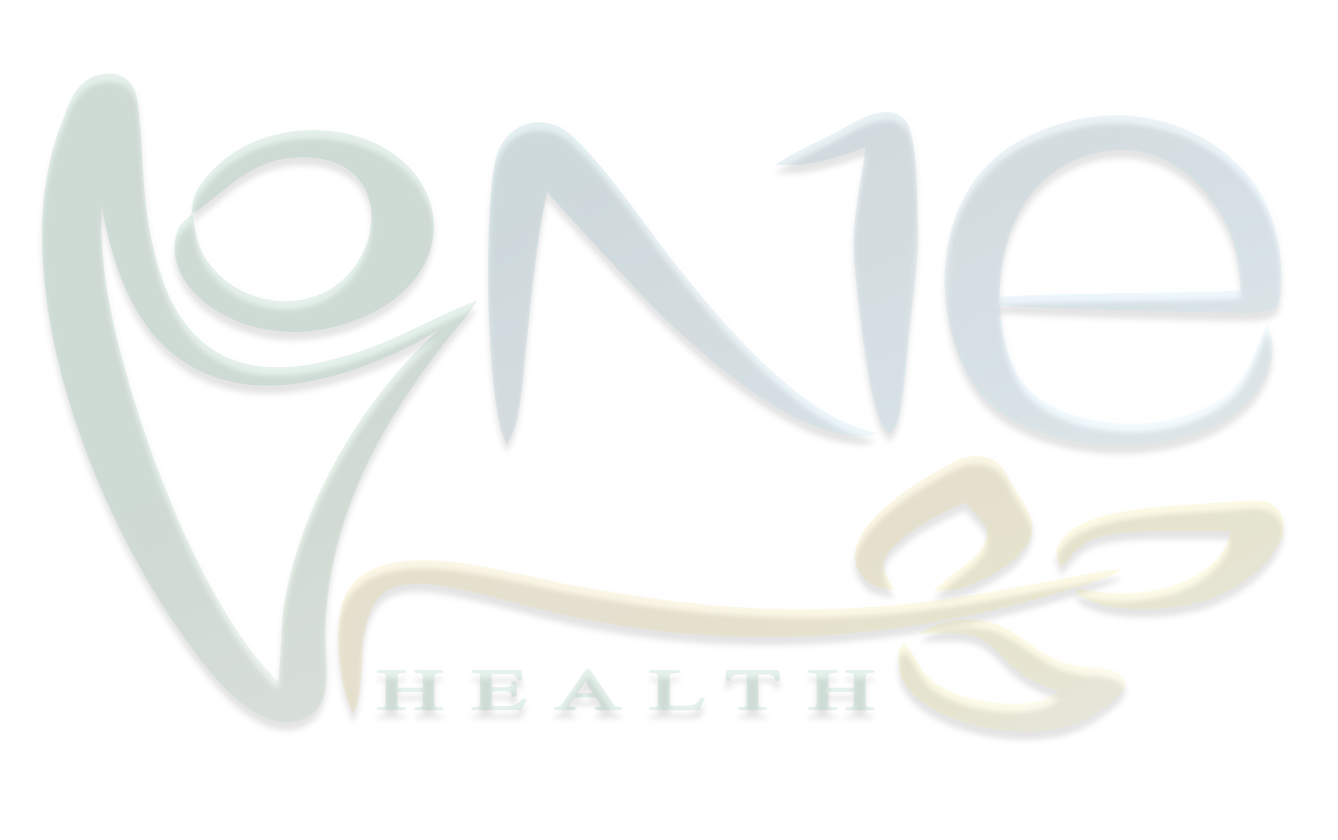 ملی
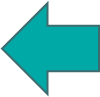 منطقه ای
محلی
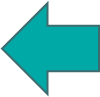 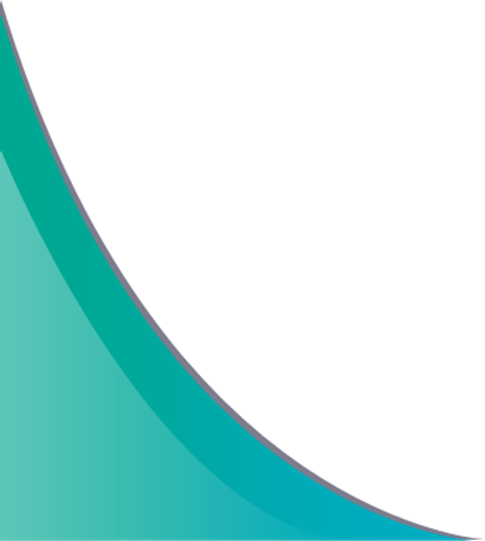 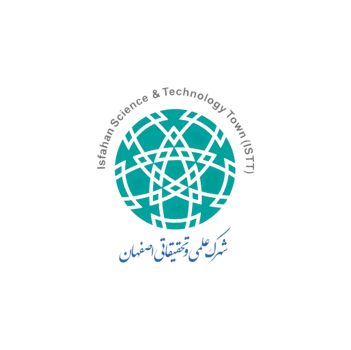 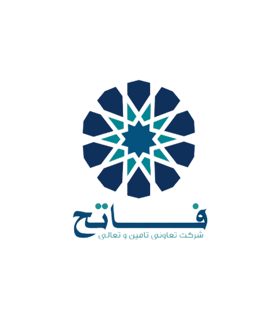 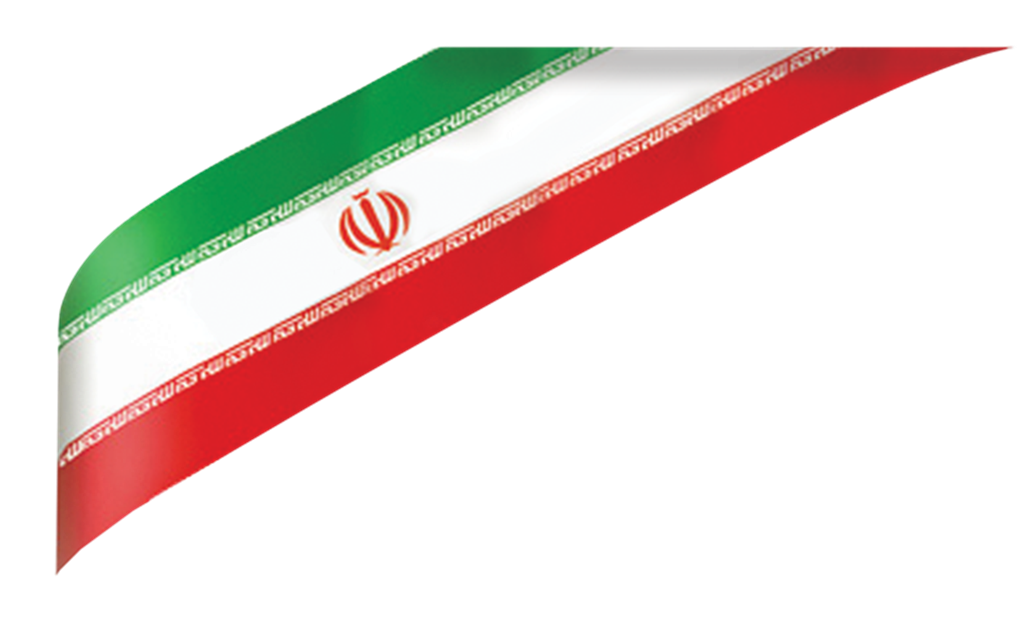 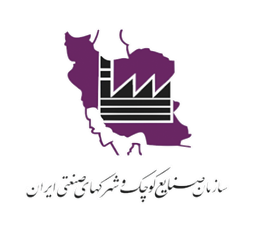 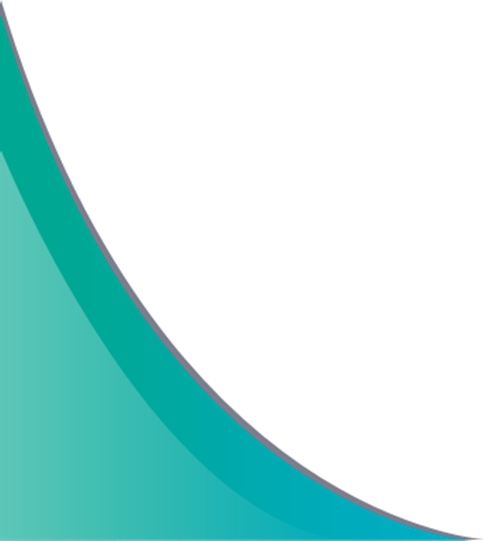 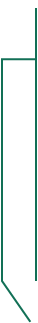 مدت زمان اجرای طرح
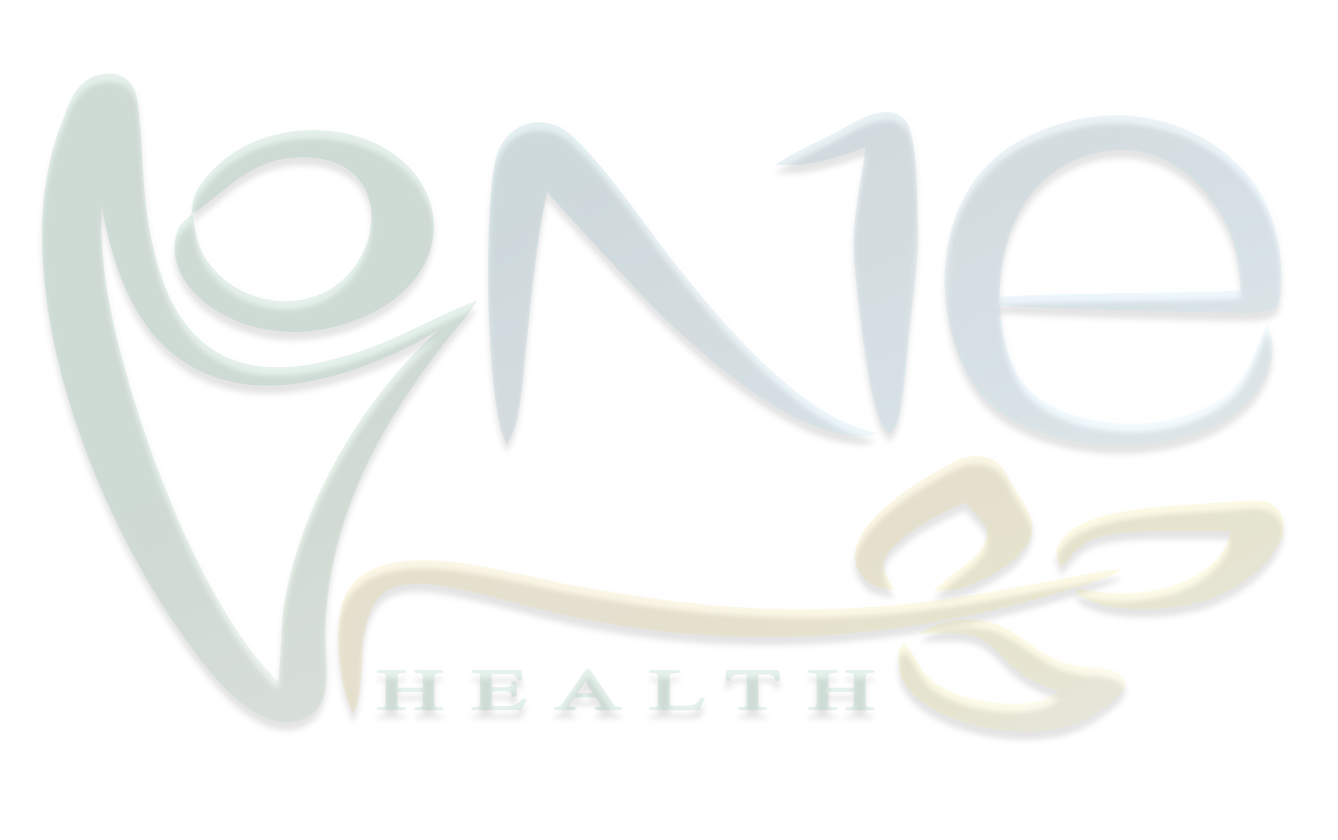 ایده: (تا زمان رسیدن به نمونه اولیه)

نمونه اولیه: ( تا رسیدن به محصول تجاری)

محصول تجاری: (نقطه سر به سر)
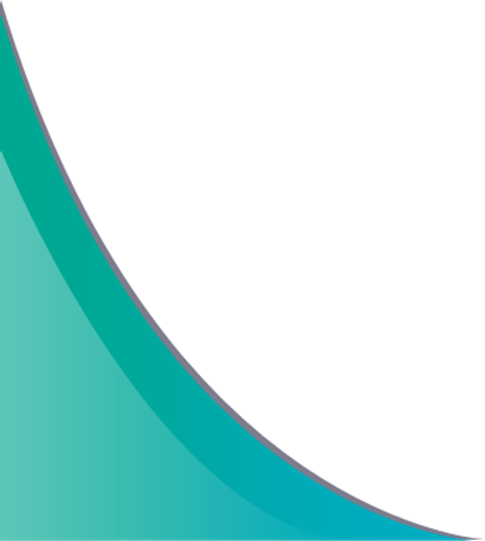 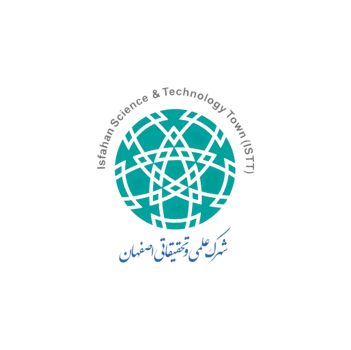 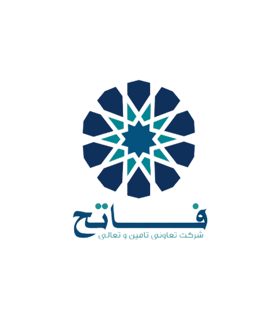 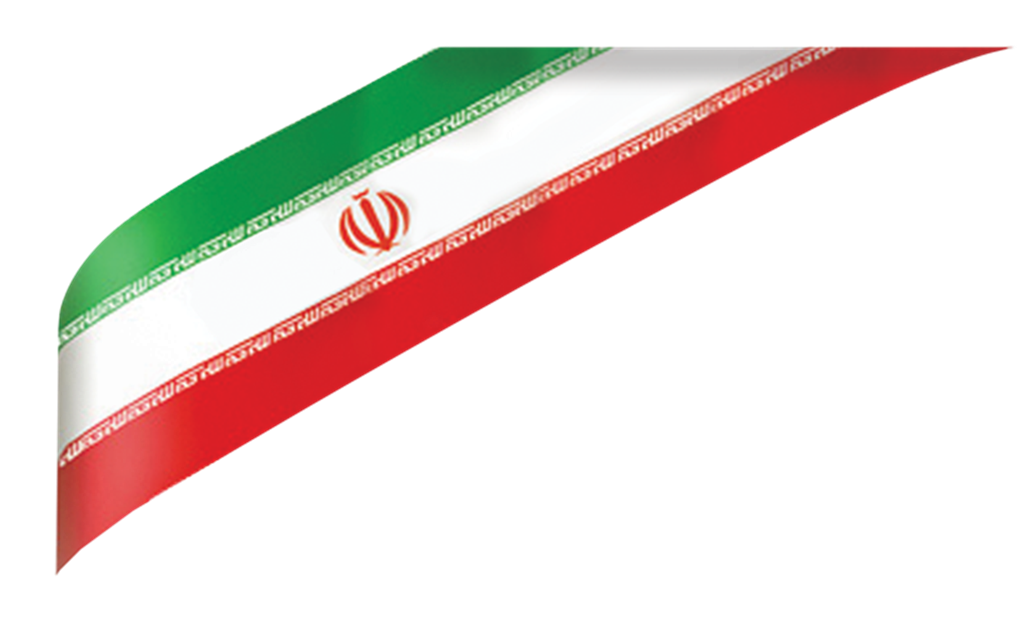 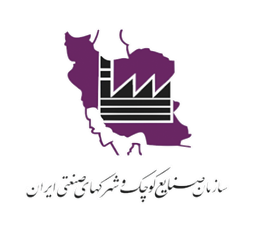 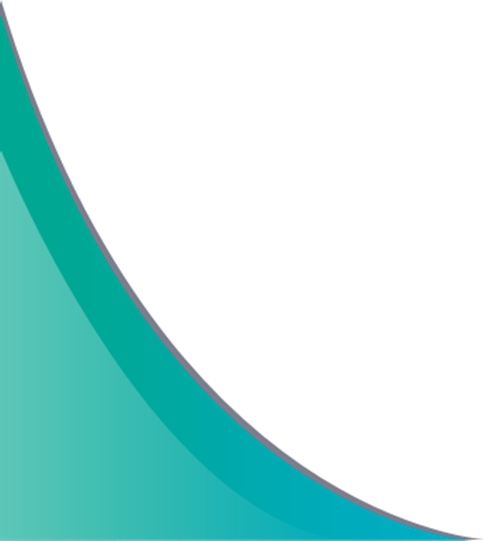 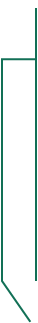 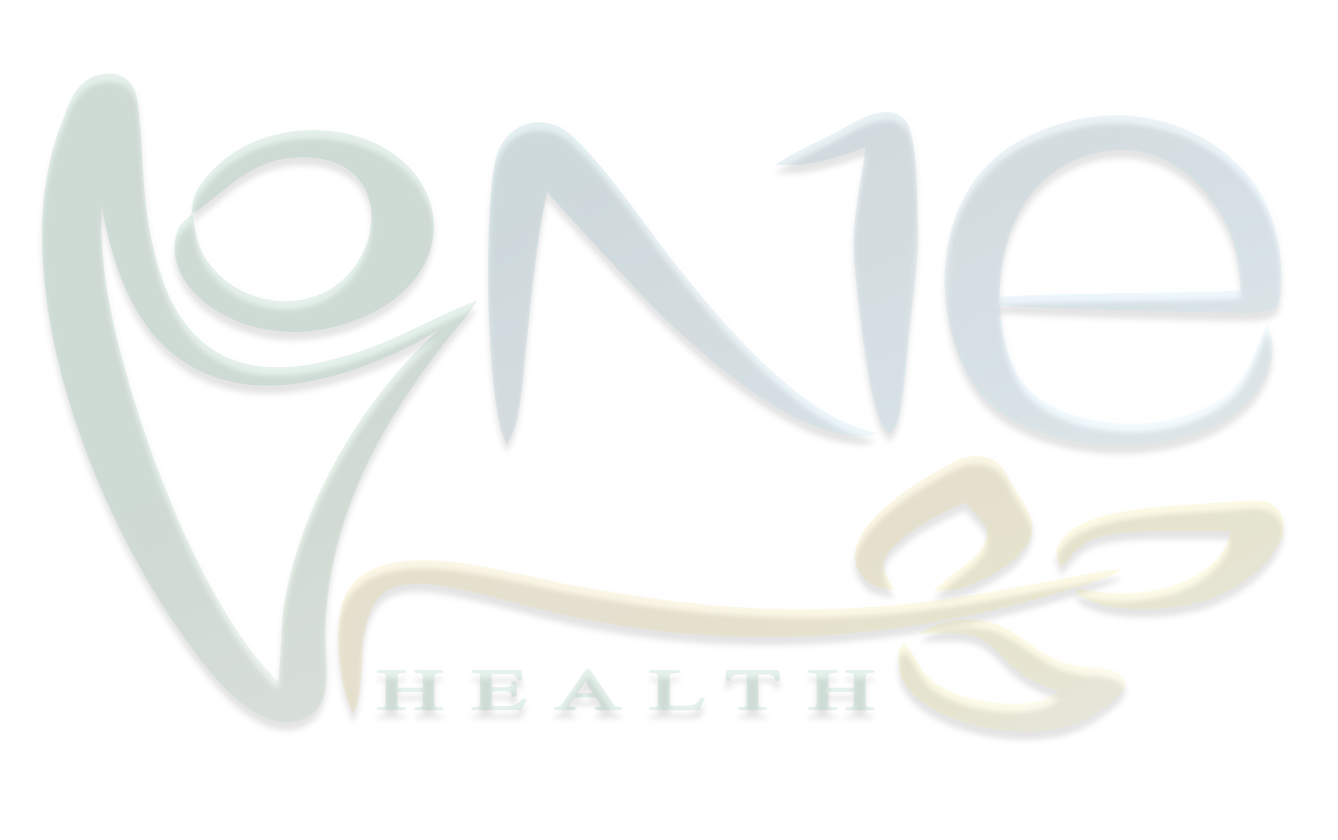 مشتریان بالقوه و بالفعل طرح
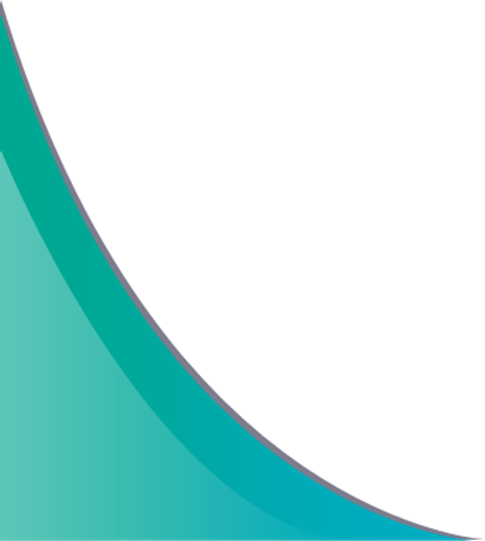 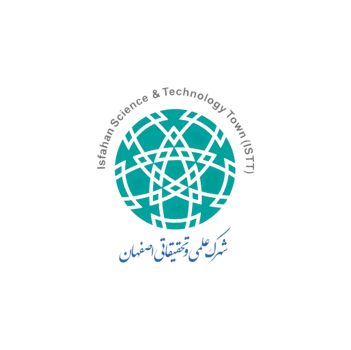 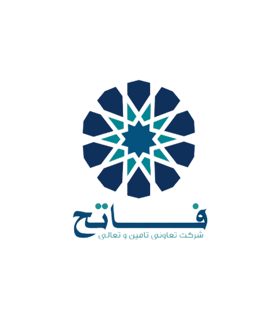 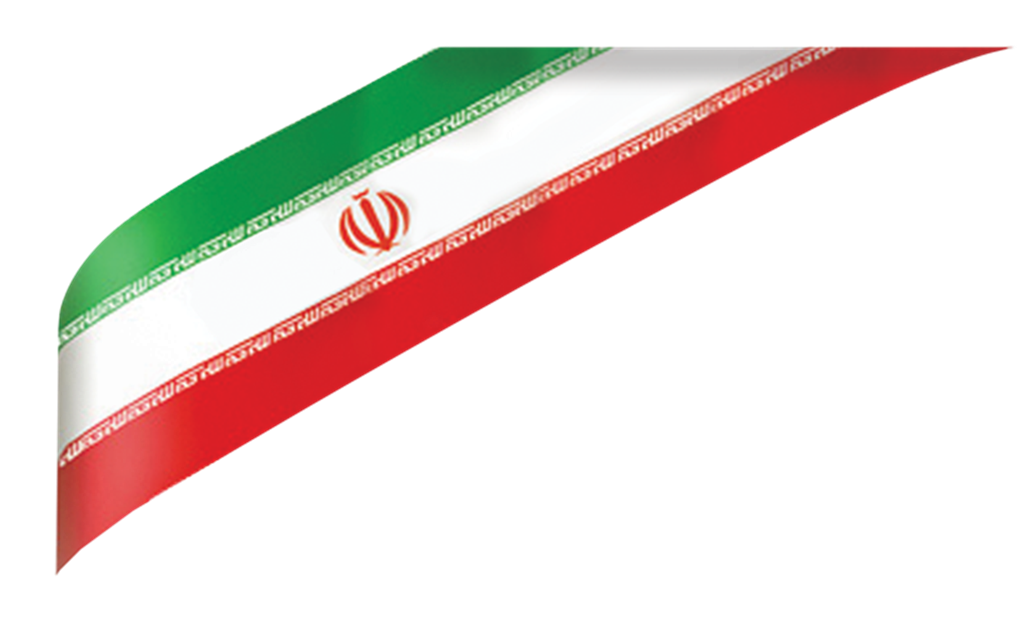 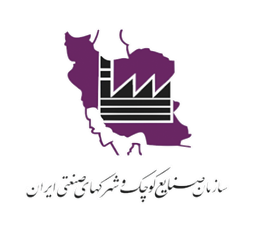 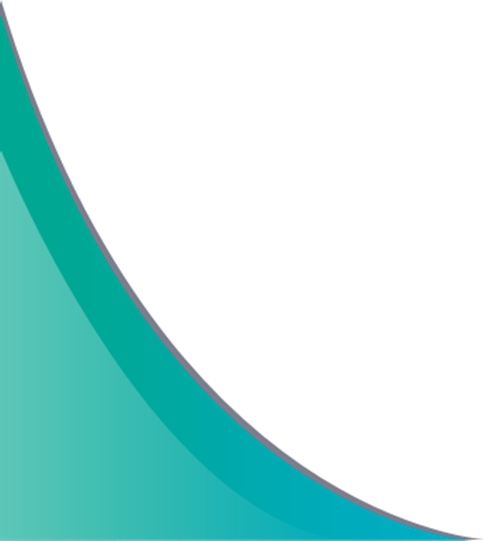 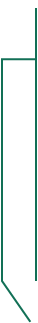 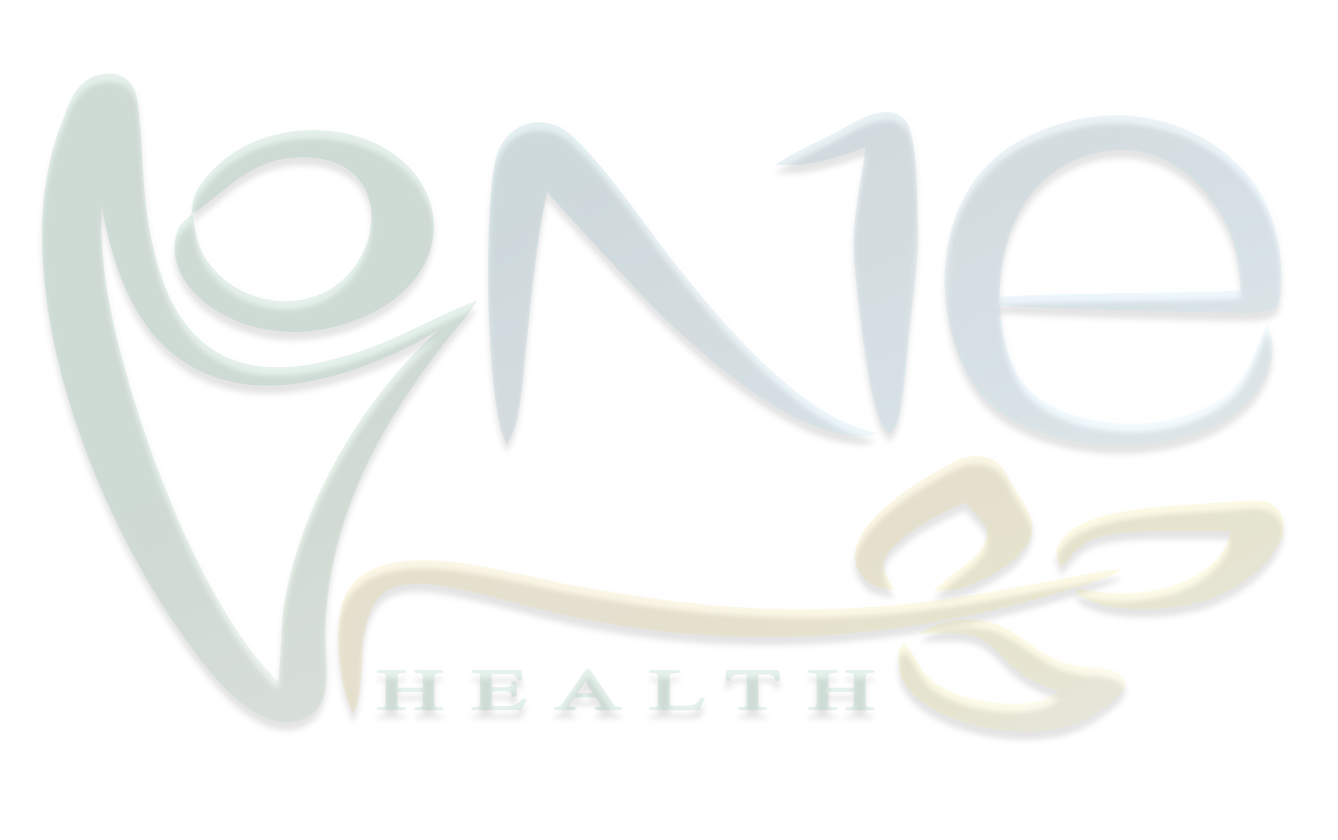 چشم انداز نهایی طرح
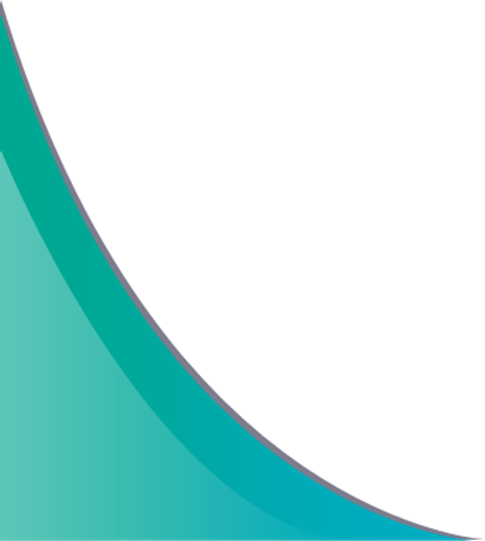 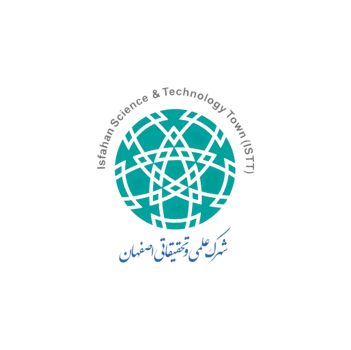 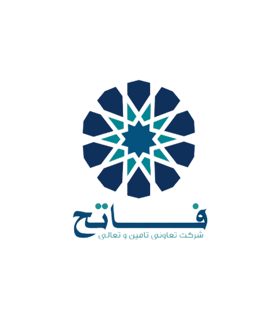 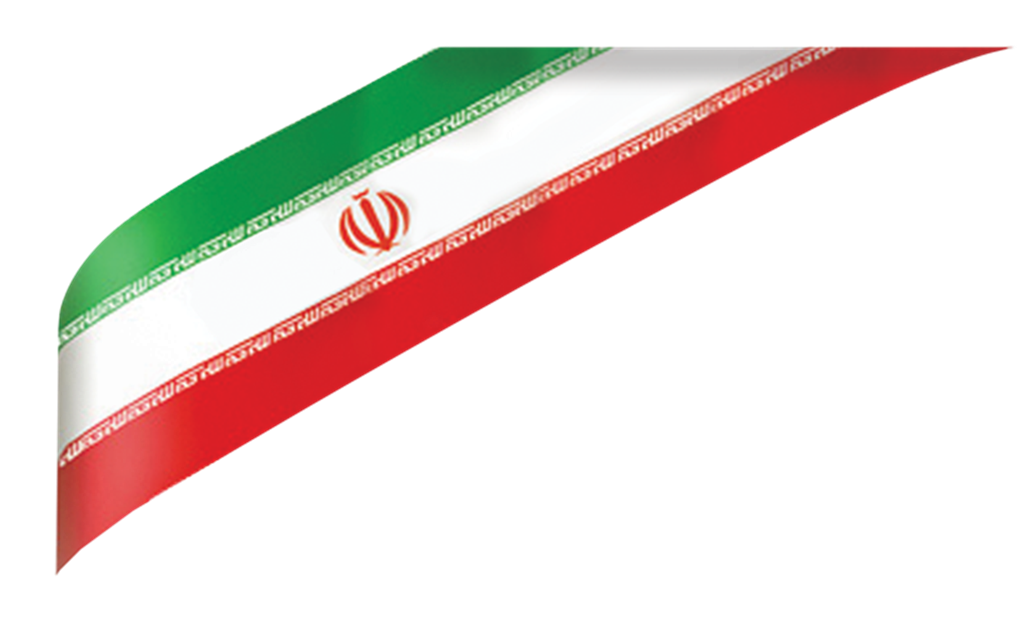 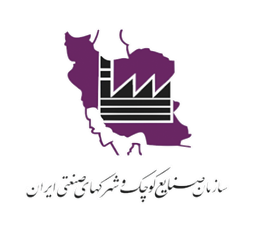 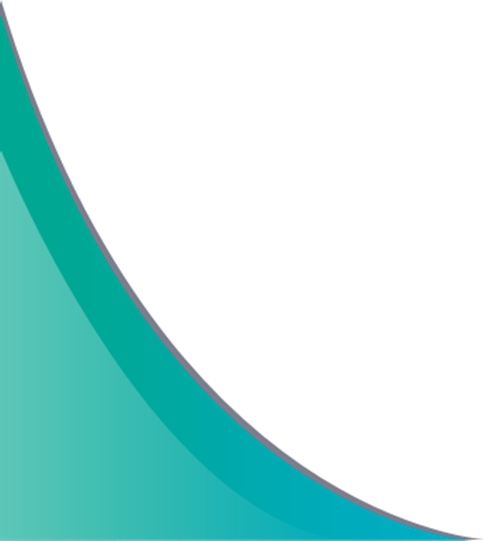 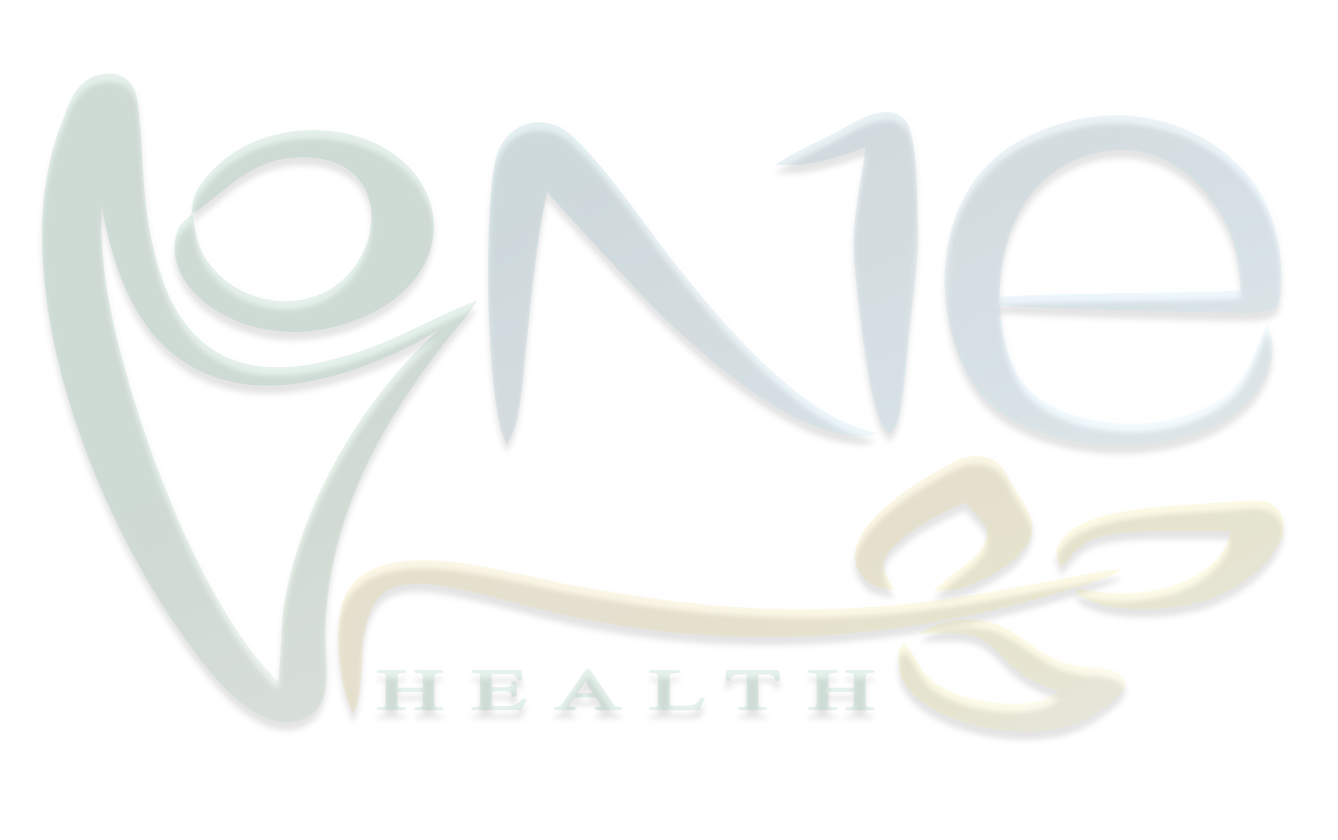 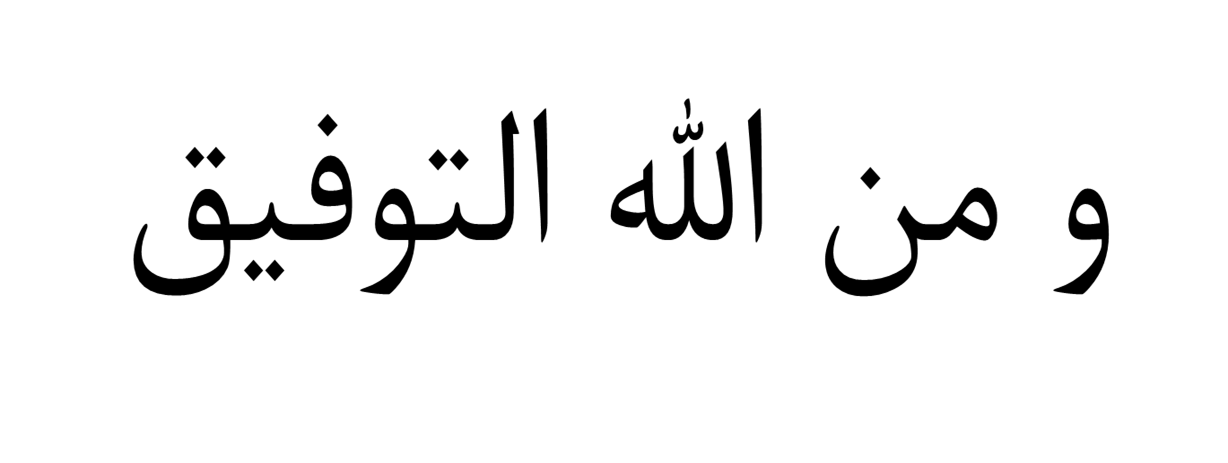 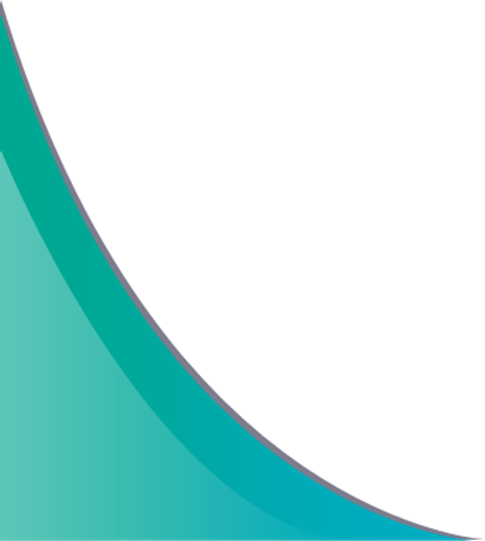 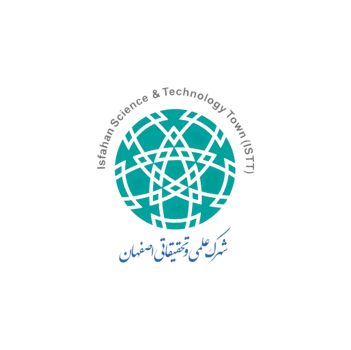 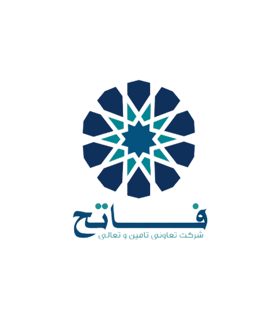